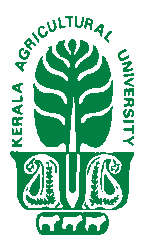 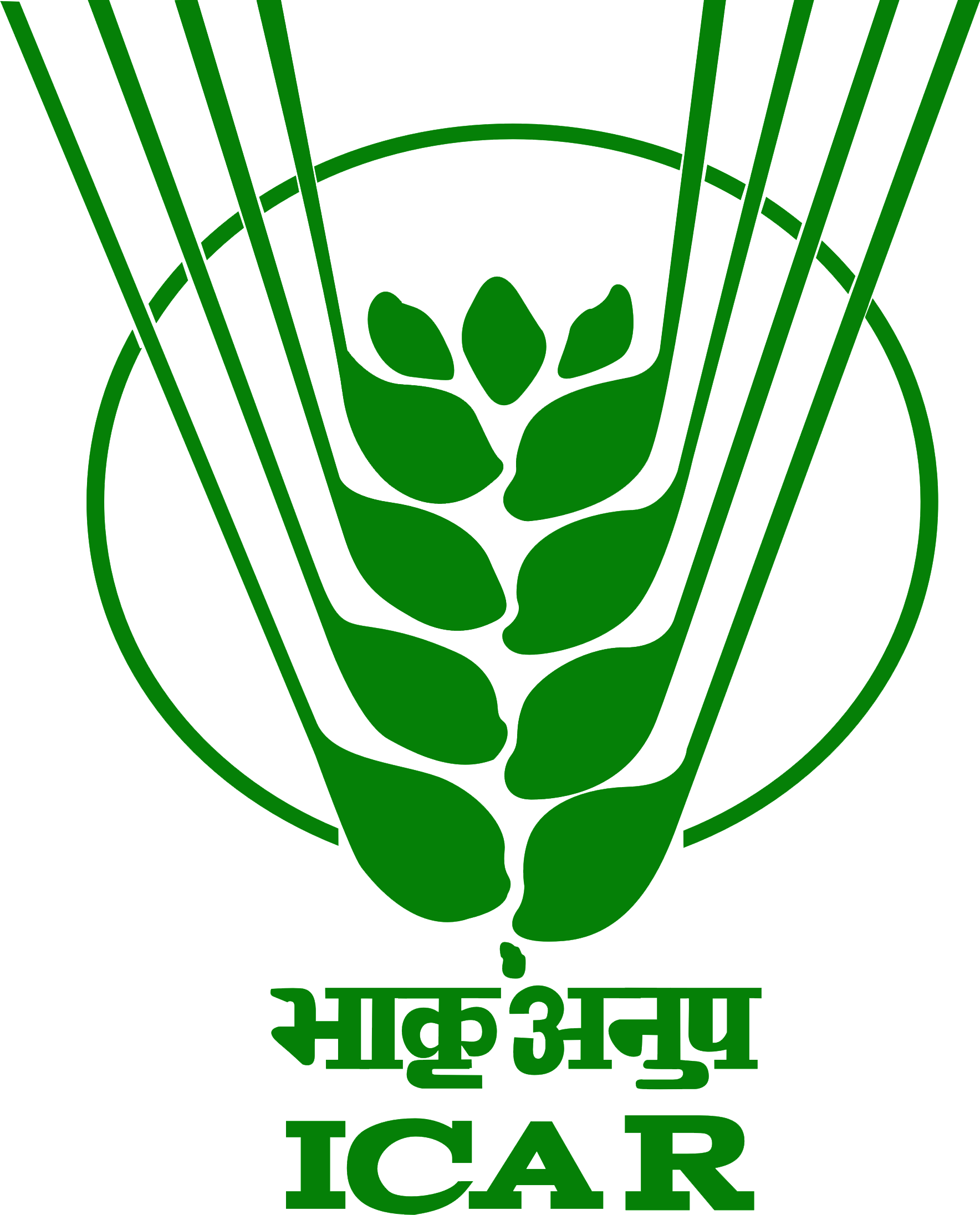 ACTION PLAN 2022-23
KRISHI VIGYAN KENDRA, KOLLAM
STAFF  POSITION
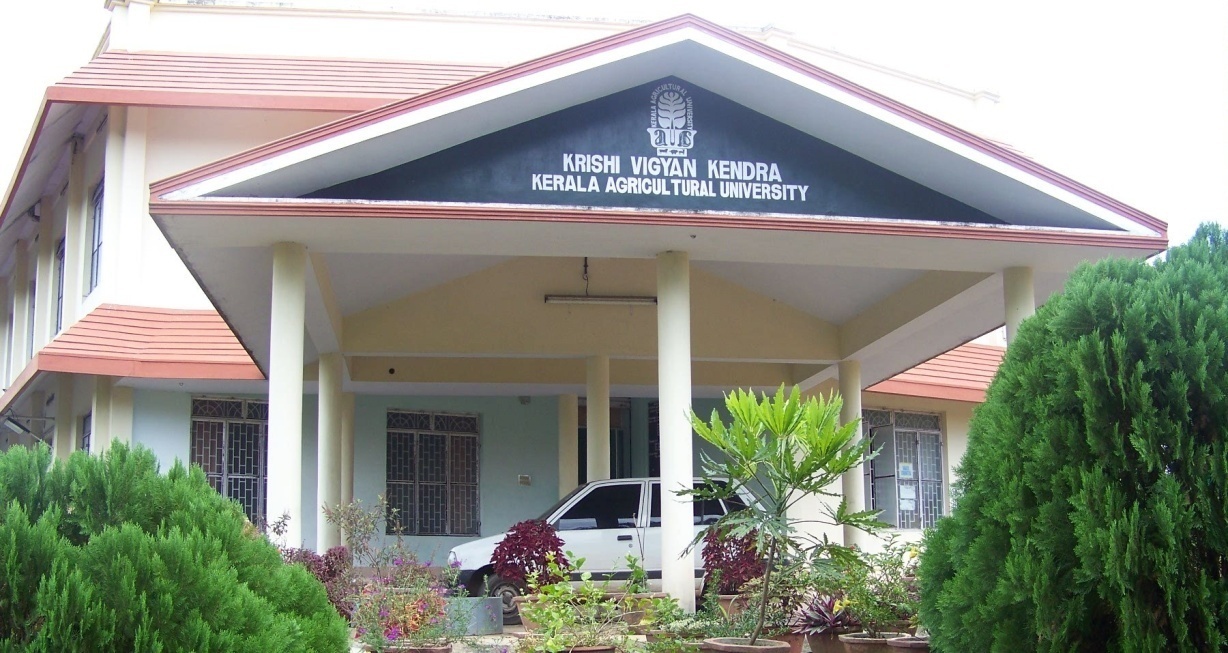 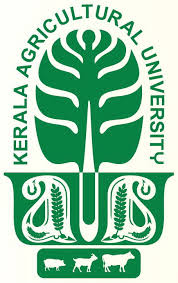 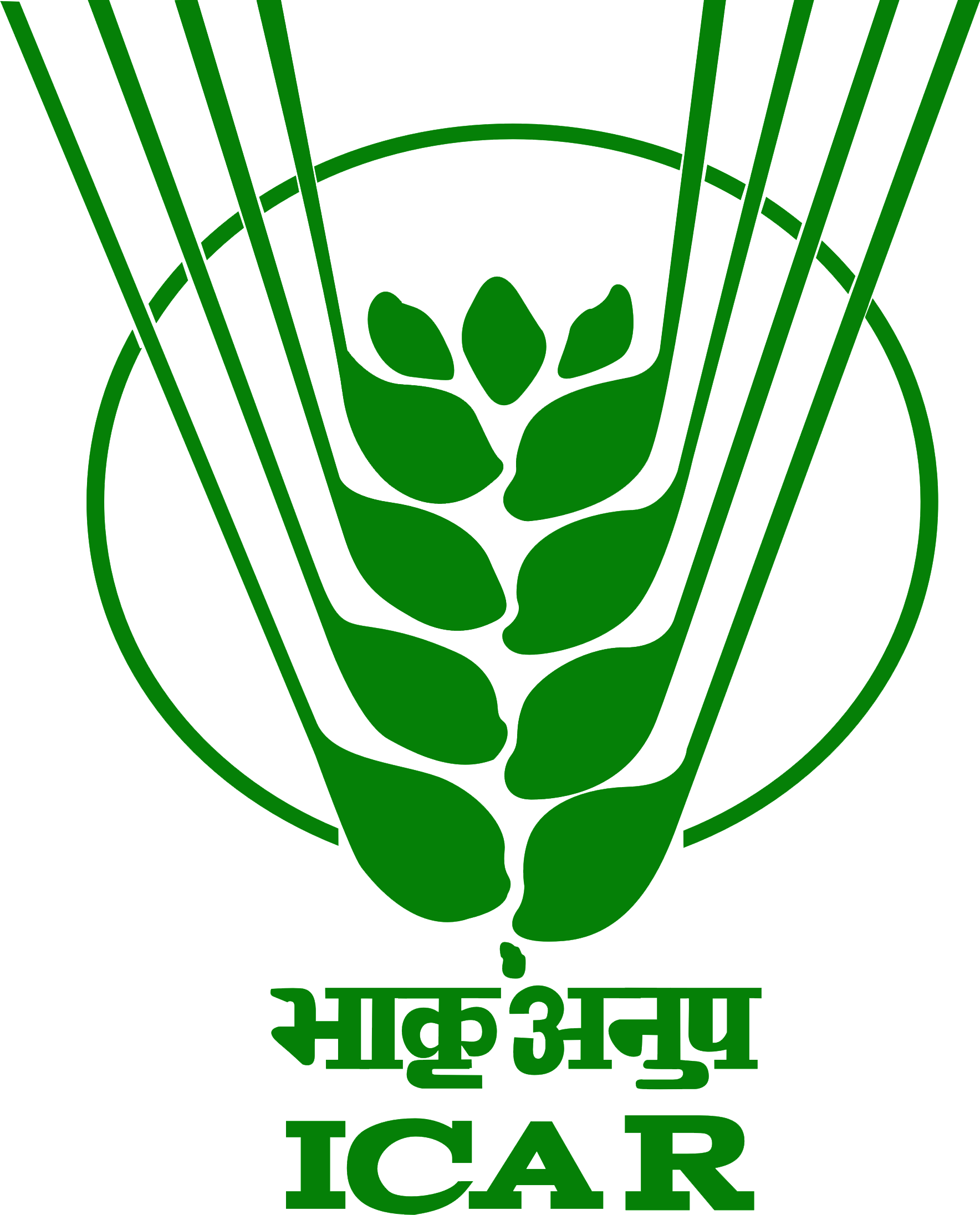 Operational Area
Krishi Vigyan Kendra, Kollam
Cluster Villages Identified for Interventions
Krishi Vigyan Kendra, Kollam
Major Problems
KVK Kollam
Major Problems
KVK Kollam
Thrust Areas Identified
KVK Kollam
Target Interventions
Krishi Vigyan Kendra, Kollam
Krishi Vigyan Kendra, Kollam
KVK Kollam
Krishi Vigyan Kendra, Kollam
Krishi Vigyan Kendra, Kollam
Krishi Vigyan Kendra, Kollam
Krishi Vigyan Kendra, Kollam
Capacity development
Extension Programmes
Krishi Vigyan Kendra, Kollam
ACTIVITIES UNDER REVOLVING FUND
Seedlings & Planting Materials
Enriched coir pith compost
3000 kg
85000 Nos.
Pheromone Traps
750 Nos.
300 Kg
KVK Raksha
Pseudomonas
2500 Kg
30000 Nos
Grow Bag
Krishi Vigyan Kendra, Kollam
ACTIVITIES UNDER REVOLVING FUND
Verticilium
Beauvaria
600 Kg
500 Kg
2000 Kg
Metarhizium
100 Kg
Trichoderma
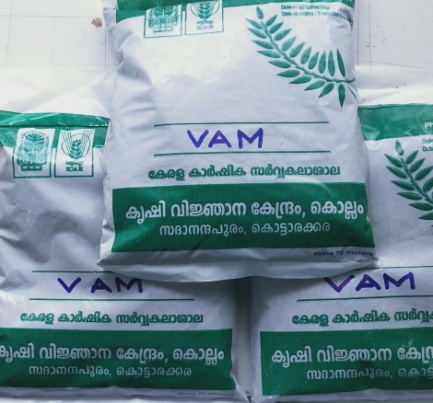 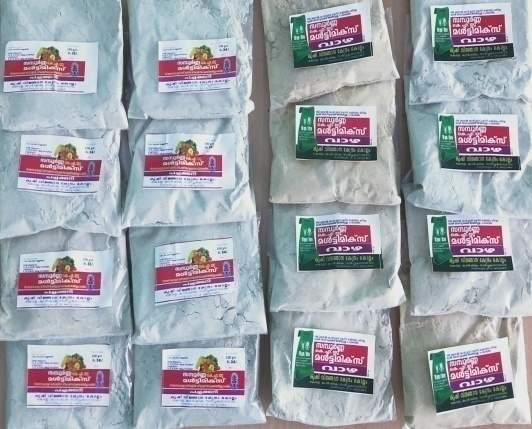 4250 kg
1500 kg
Micro nutrients
Vam
Krishi Vigyan Kendra, Kollam
ACTION PLAN 2022-2023 (Agronomy)
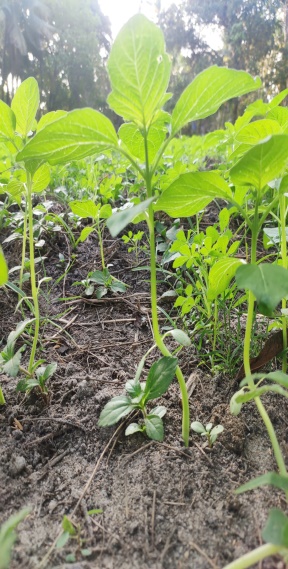 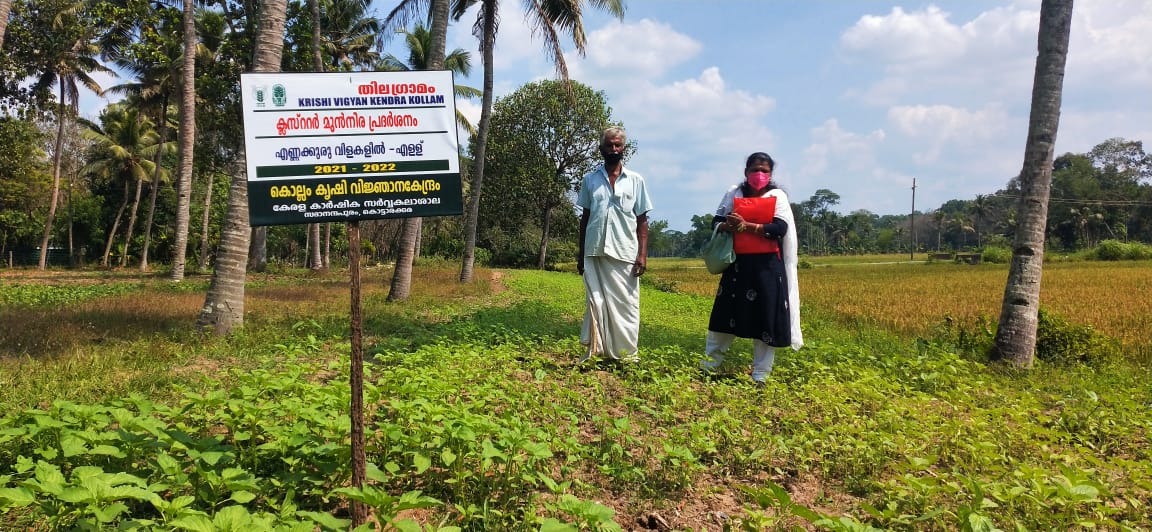 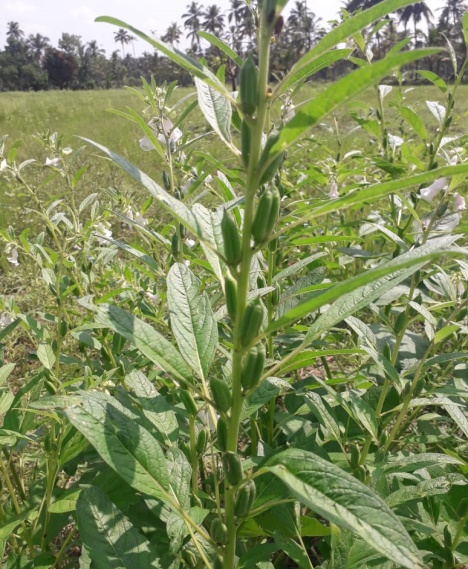 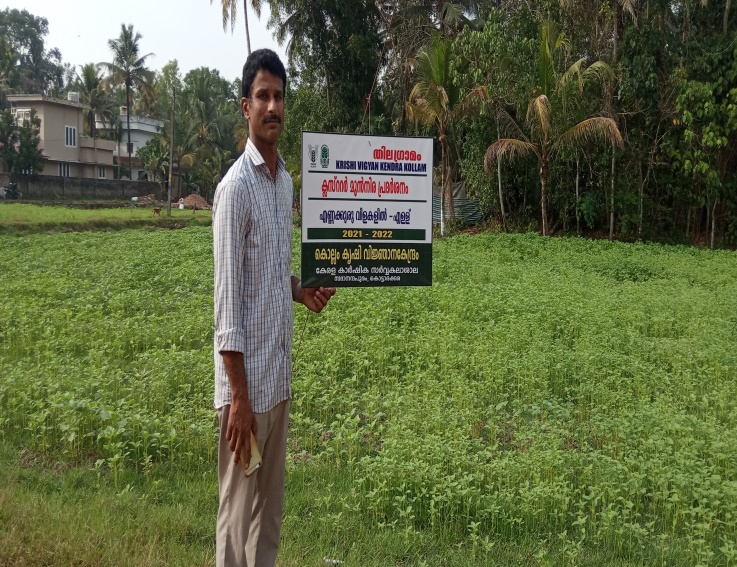 Krishi Vigyan Kendra, Kollam
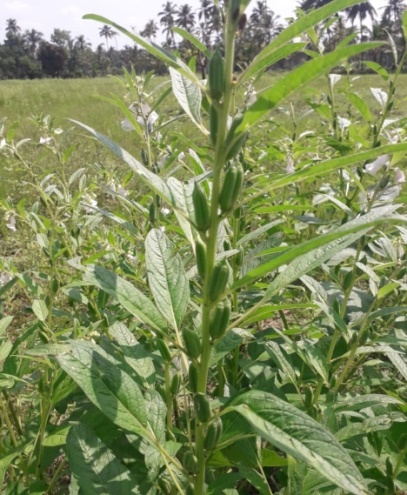 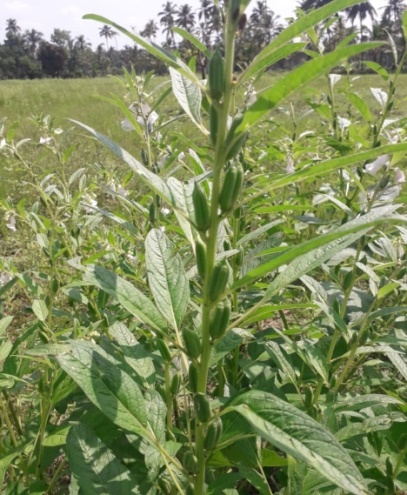 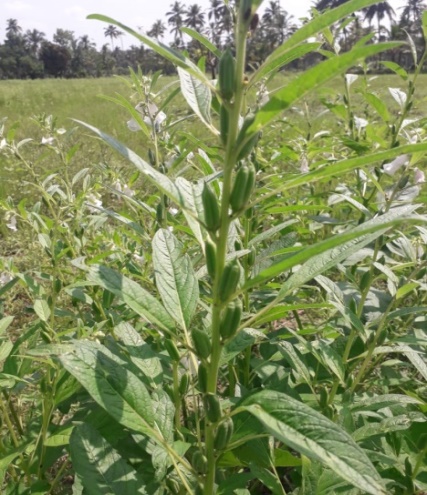 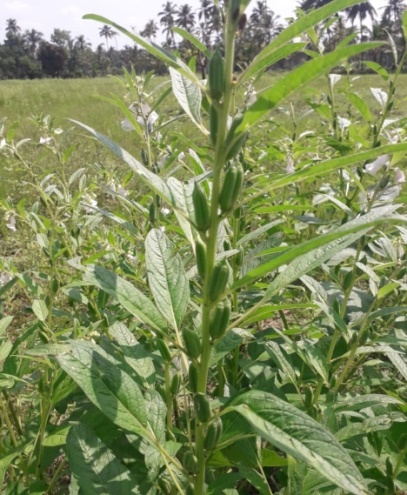 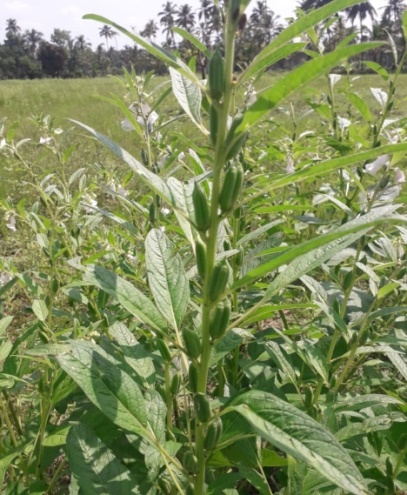 KVK Kollam
Krishi Vigyan Kendra, Kollam
Krishi Vigyan Kendra, Kollam
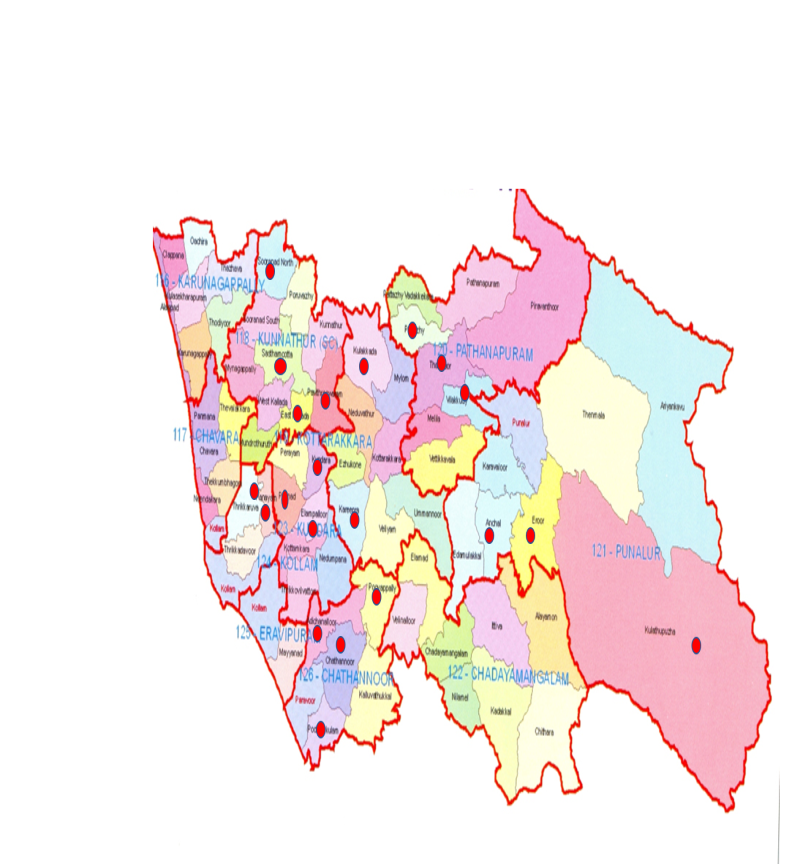 63 padasekharam surveyed 
30 -heavy incidence 
21 Panchayaths out of 69
Krishi Vigyan Kendra, Kollam
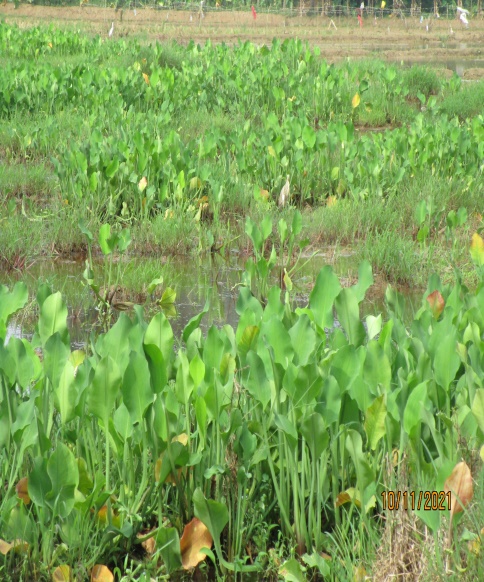 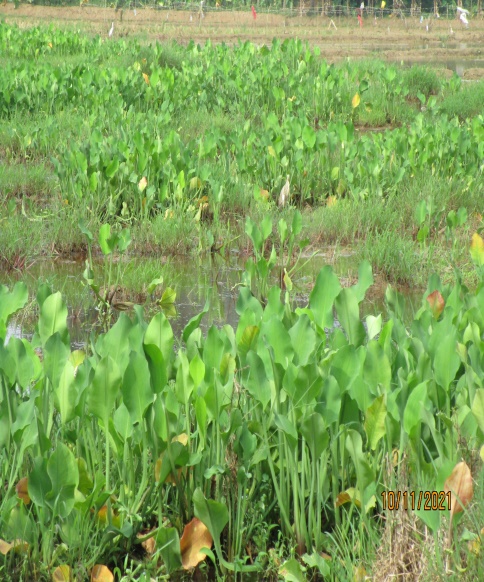 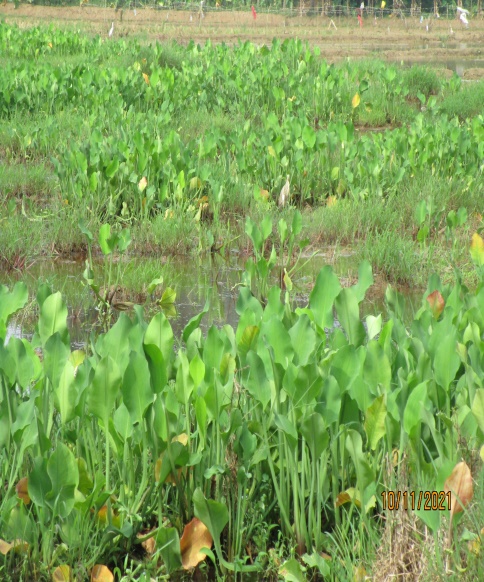 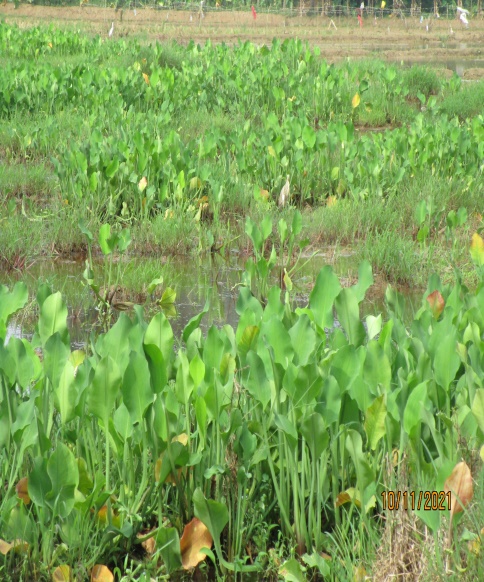 KVK Kollam
Krishi Vigyan Kendra, Kollam
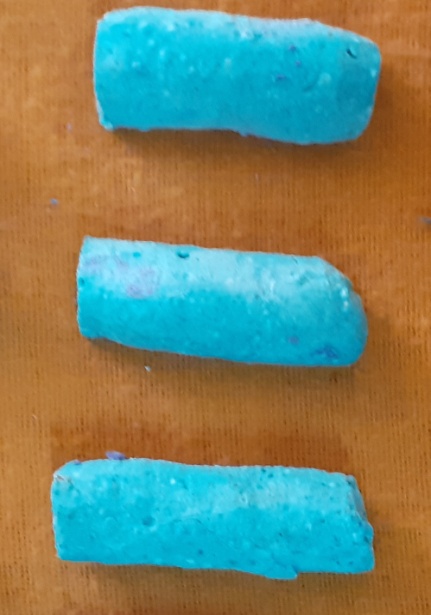 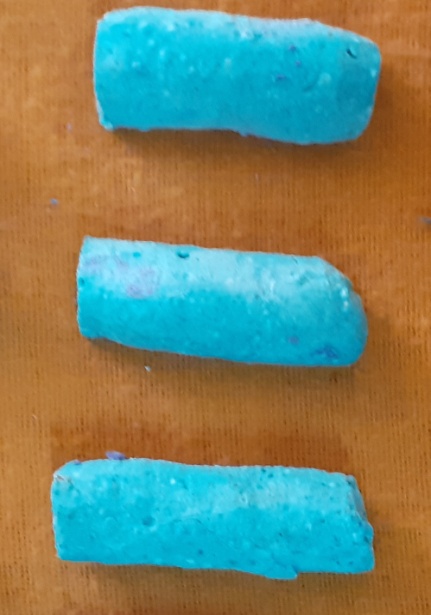 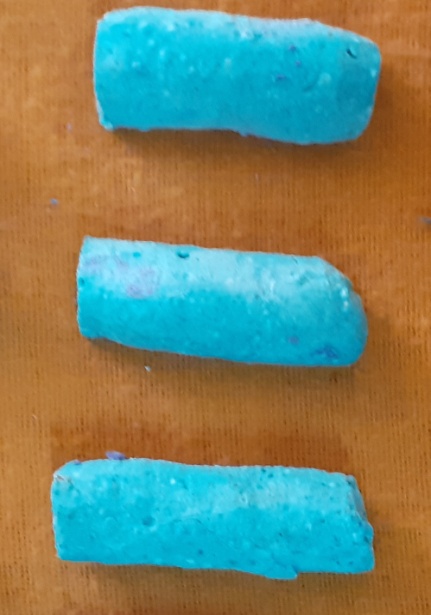 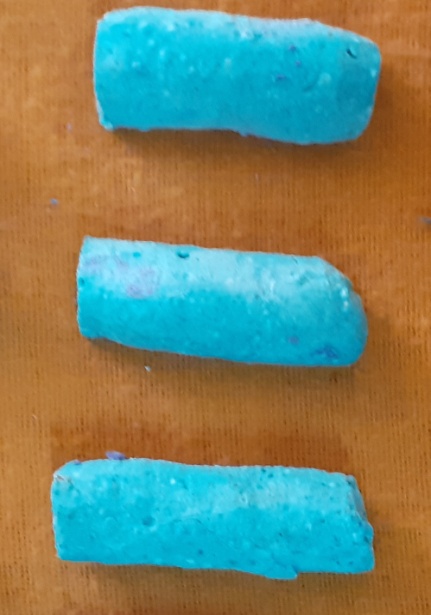 Krishi Vigyan Kendra, Kollam
KVK Kollam
Krishi Vigyan Kendra, Kollam
ACTION PLAN 2022-2023(Horticulture)
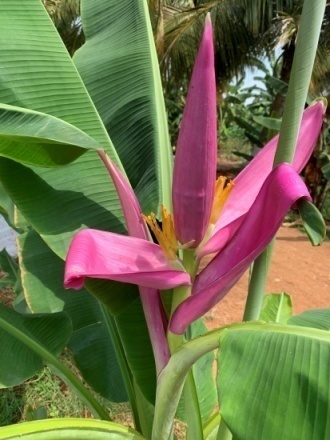 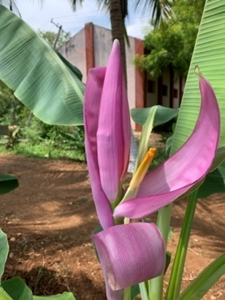 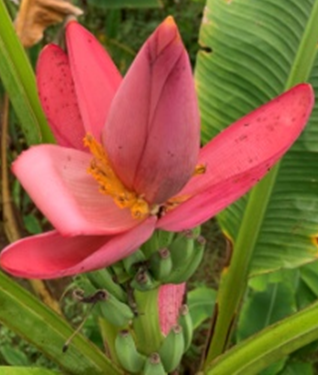 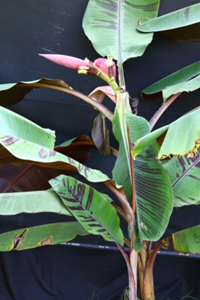 Operational area:  
Elamballoor, Kundara, Chathanoor, Kollam (AEU 1) Chavara and Karunagapally (AEU 3).
Krishi Vigyan Kendra, Kollam
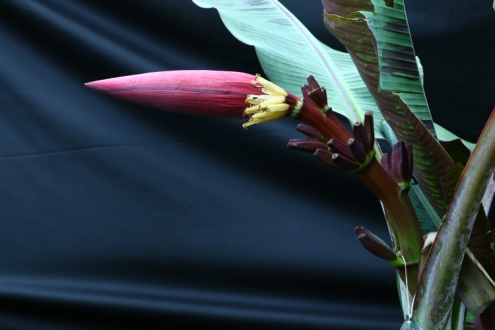 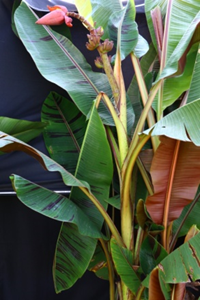 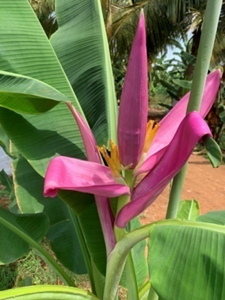 Fig.1. O x Z
Fig.1:  M. Ornata  ×
 M. acuminata subsp. zebrina
Fig.2. R x Z
Fig.3. O x R
Fig.2 : M. rubra × 
M. acuminata subsp. zebrina
Fig.3: 
M. ornata× M. rubra
Krishi Vigyan Kendra, Kollam
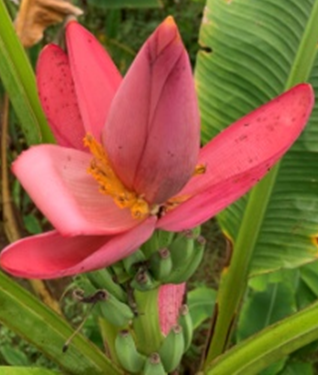 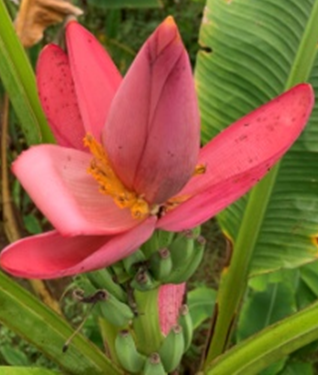 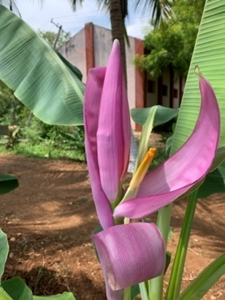 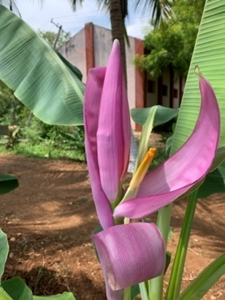 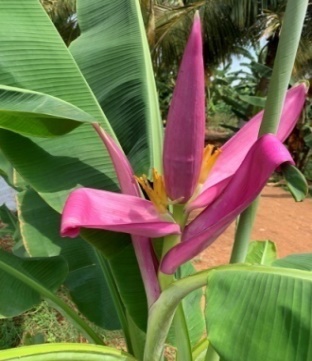 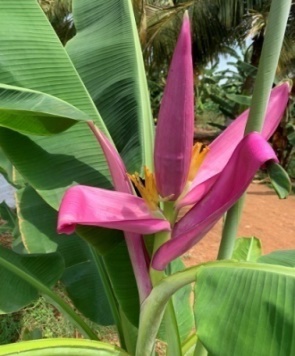 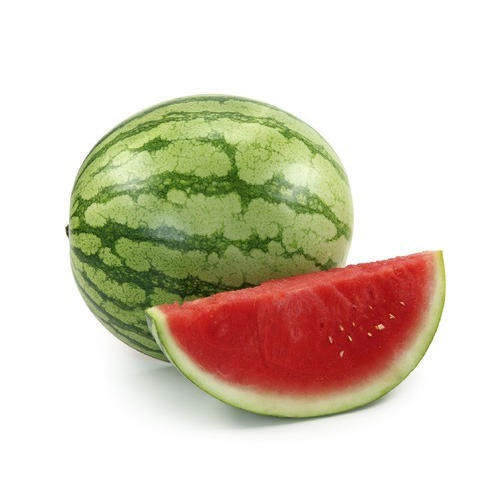 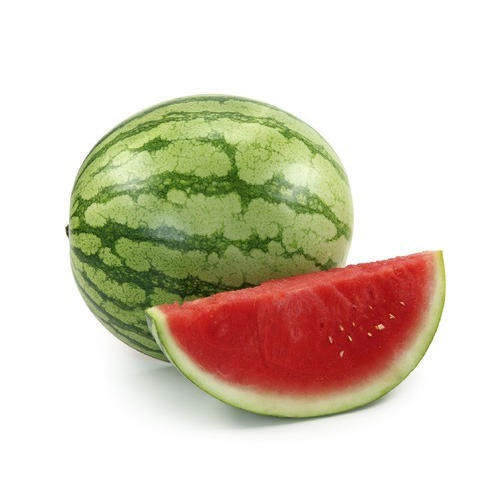 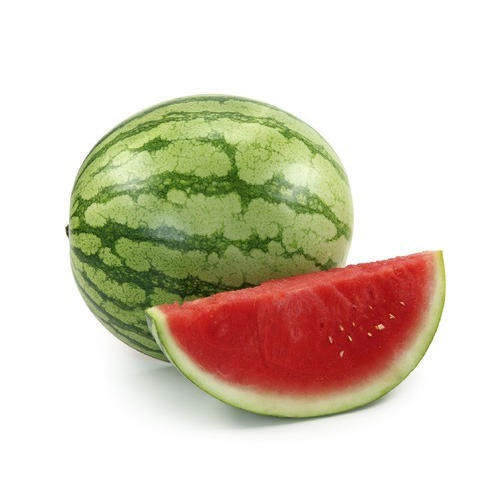 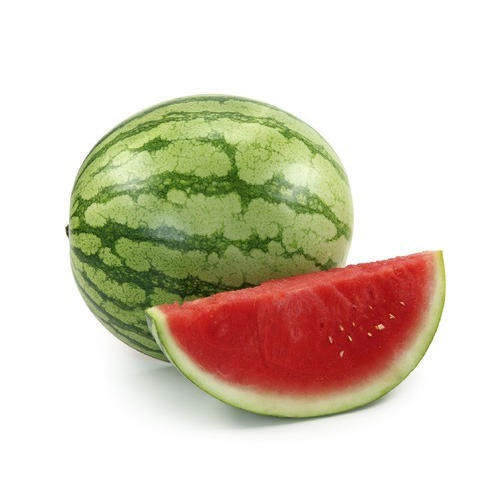 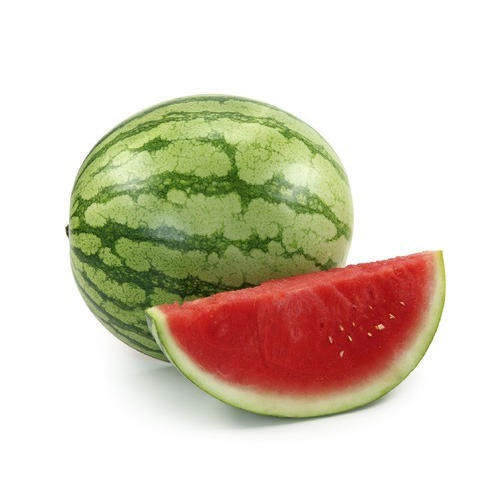 Krishi Vigyan Kendra, Kollam
Operational  area: Poothakulam, Chathanoor, Chirakkara (AEU 1) Sooranad (AEU 3), Punalur, Anchal (AEU 12)

Parameters:  BCR, Pest and disease incidence.
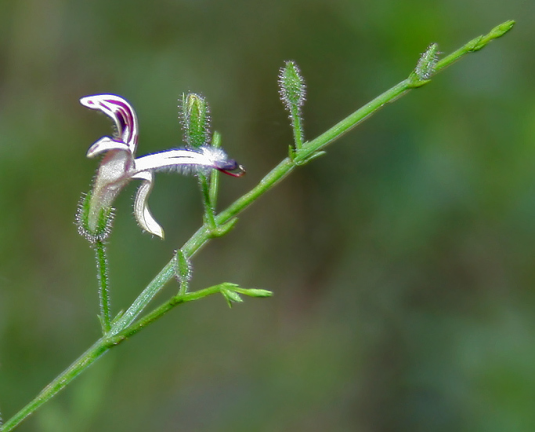 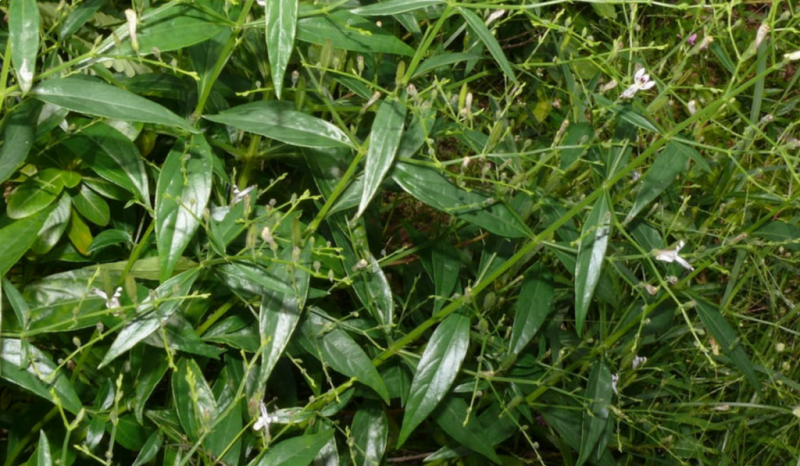 Krishi Vigyan Kendra, Kollam
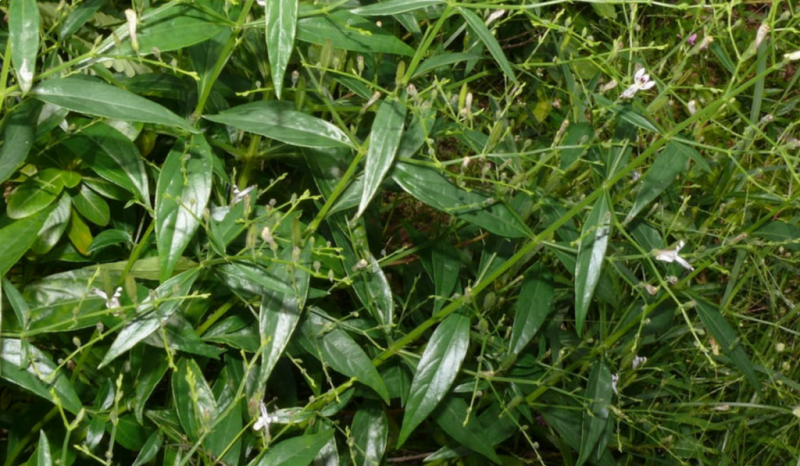 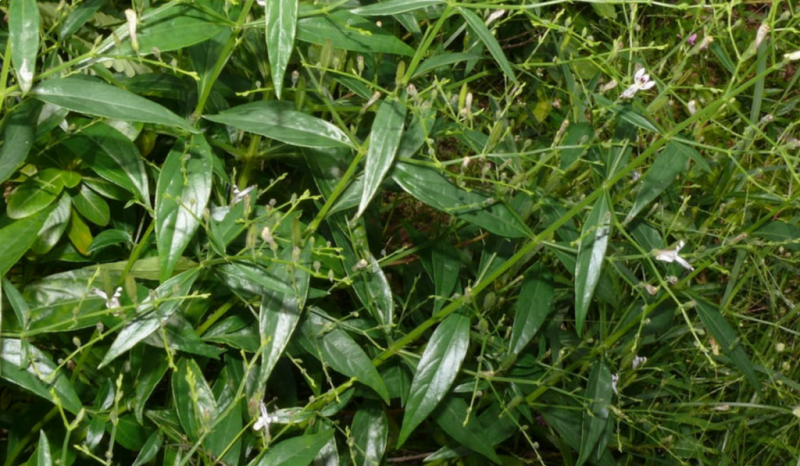 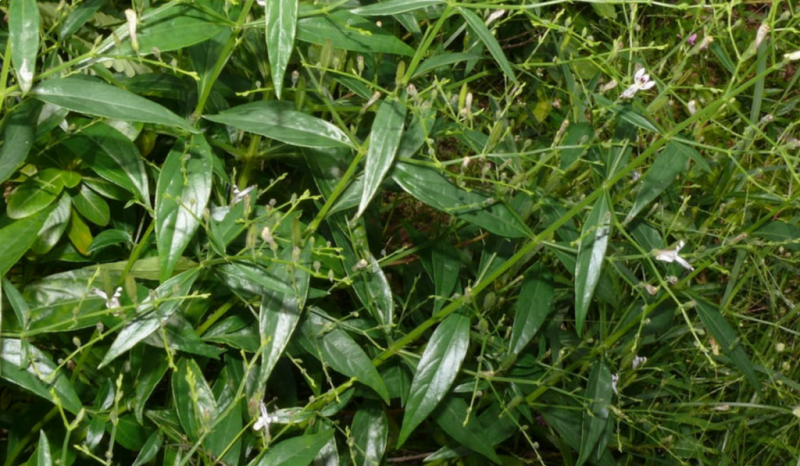 KVK Kollam
Krishi Vigyan Kendra, Kollam
Operational  area: Vettikavala, Anchal (AEU 12) Ezhukone , Pooyapally (AEU 9), Elampallor, chirakkara (AEU 1)
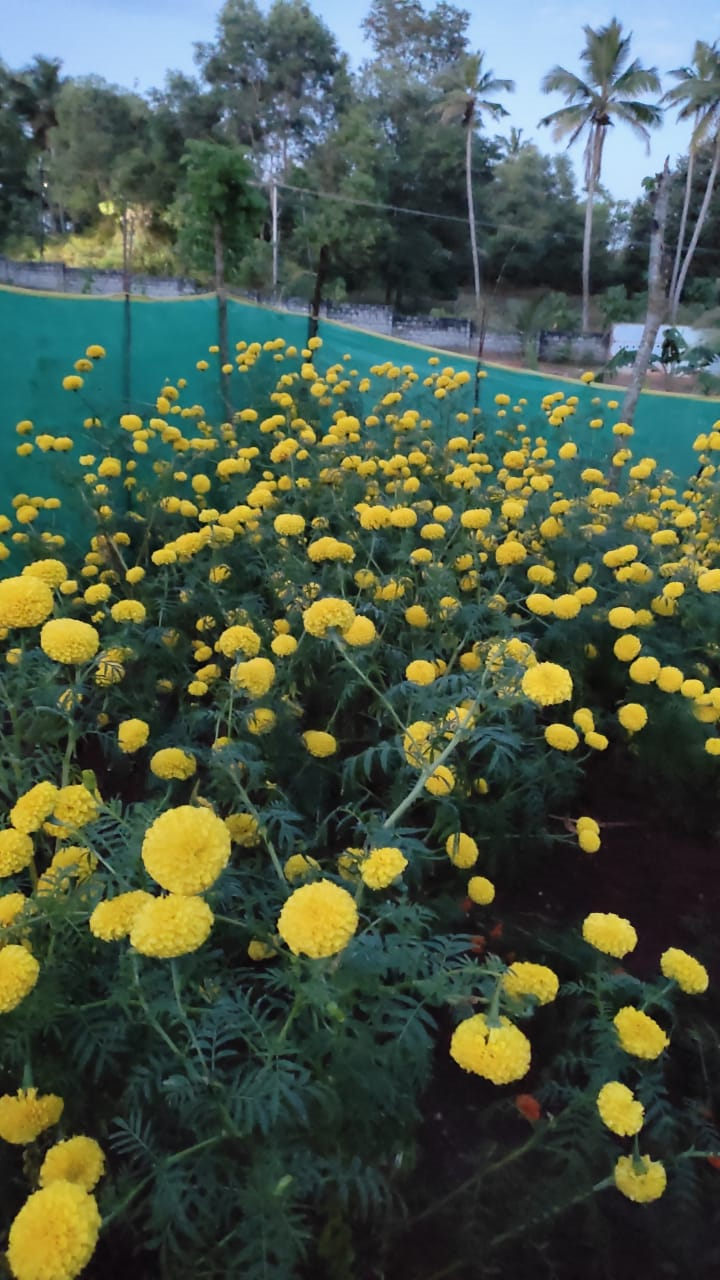 Krishi Vigyan Kendra, Kollam
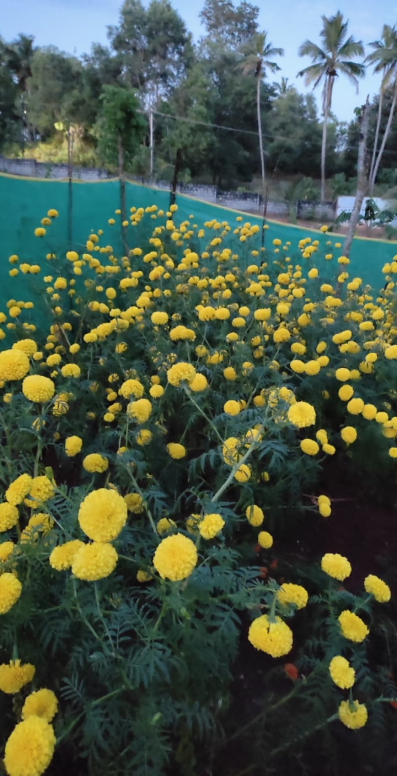 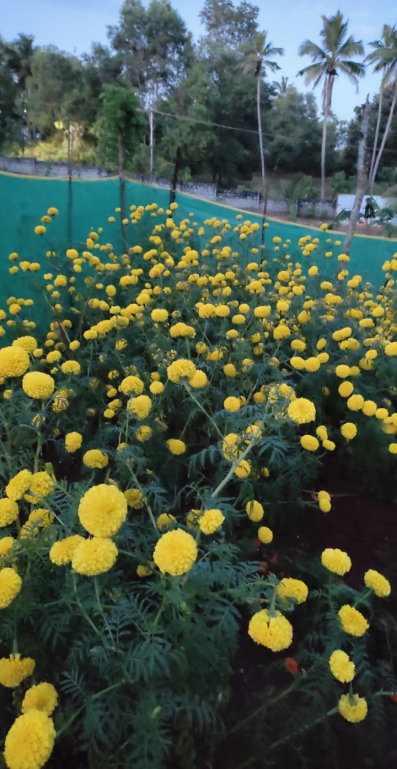 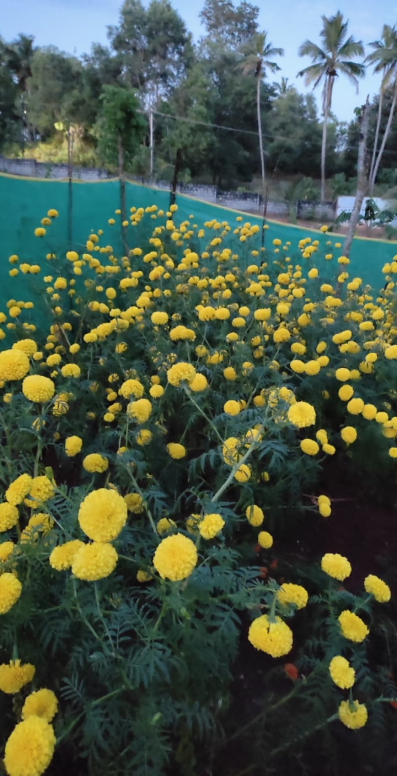 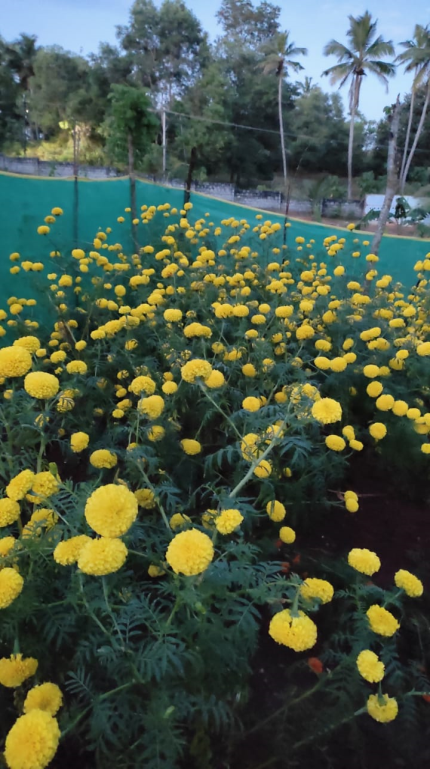 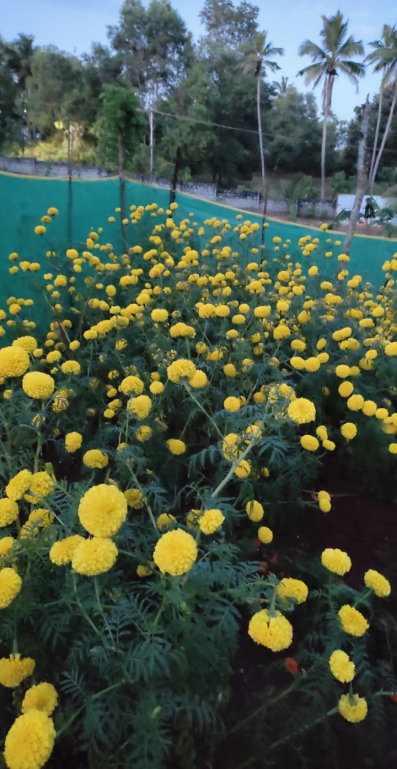 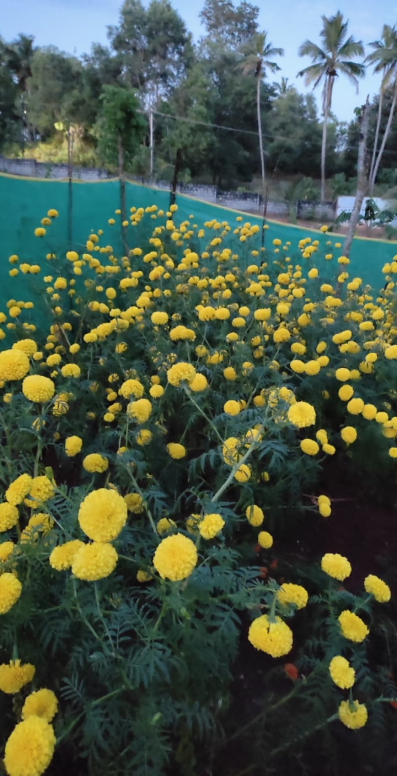 KVK Kollam
ACTION PLAN 2022-2023 (Plant Protection)
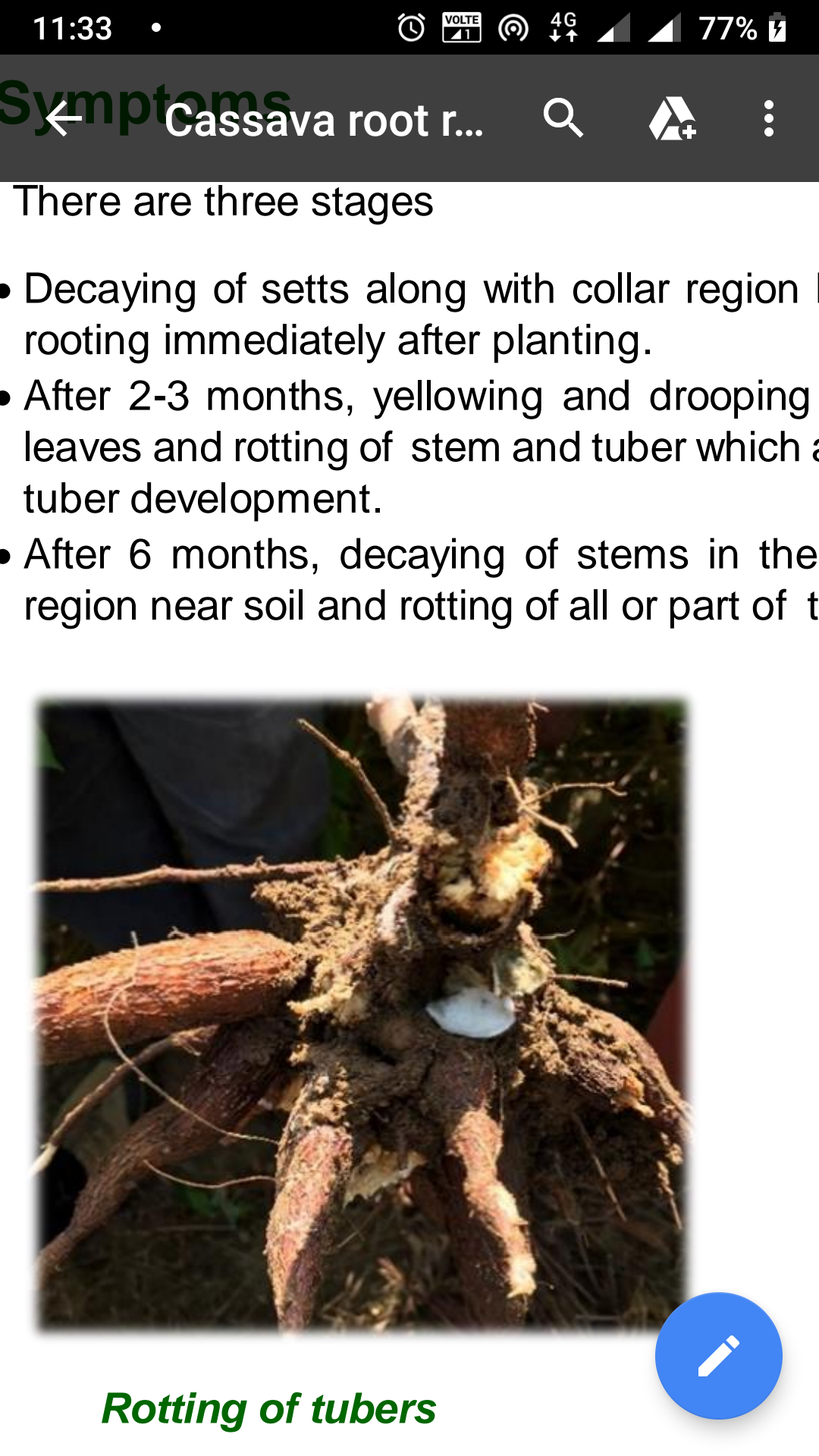 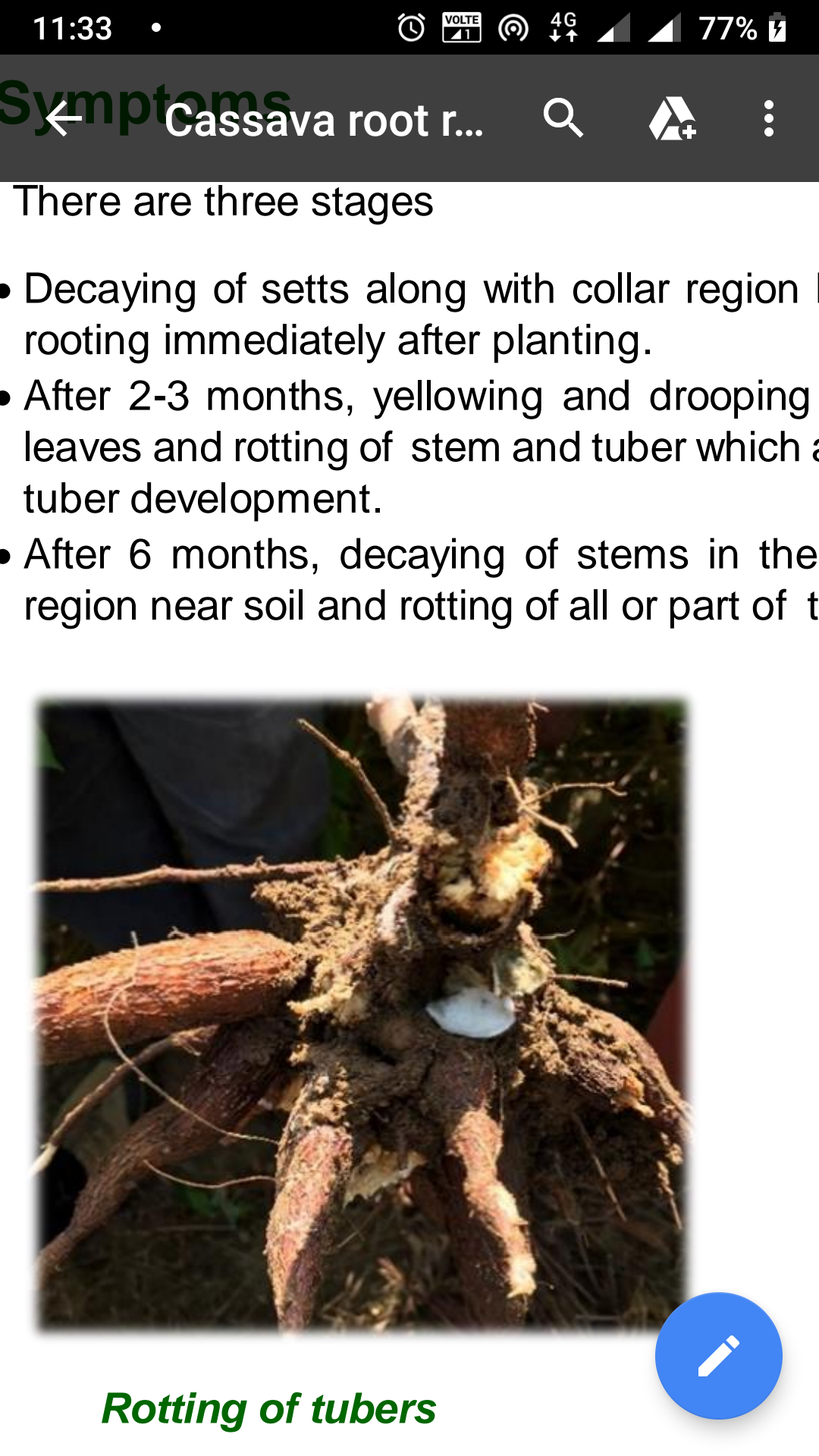 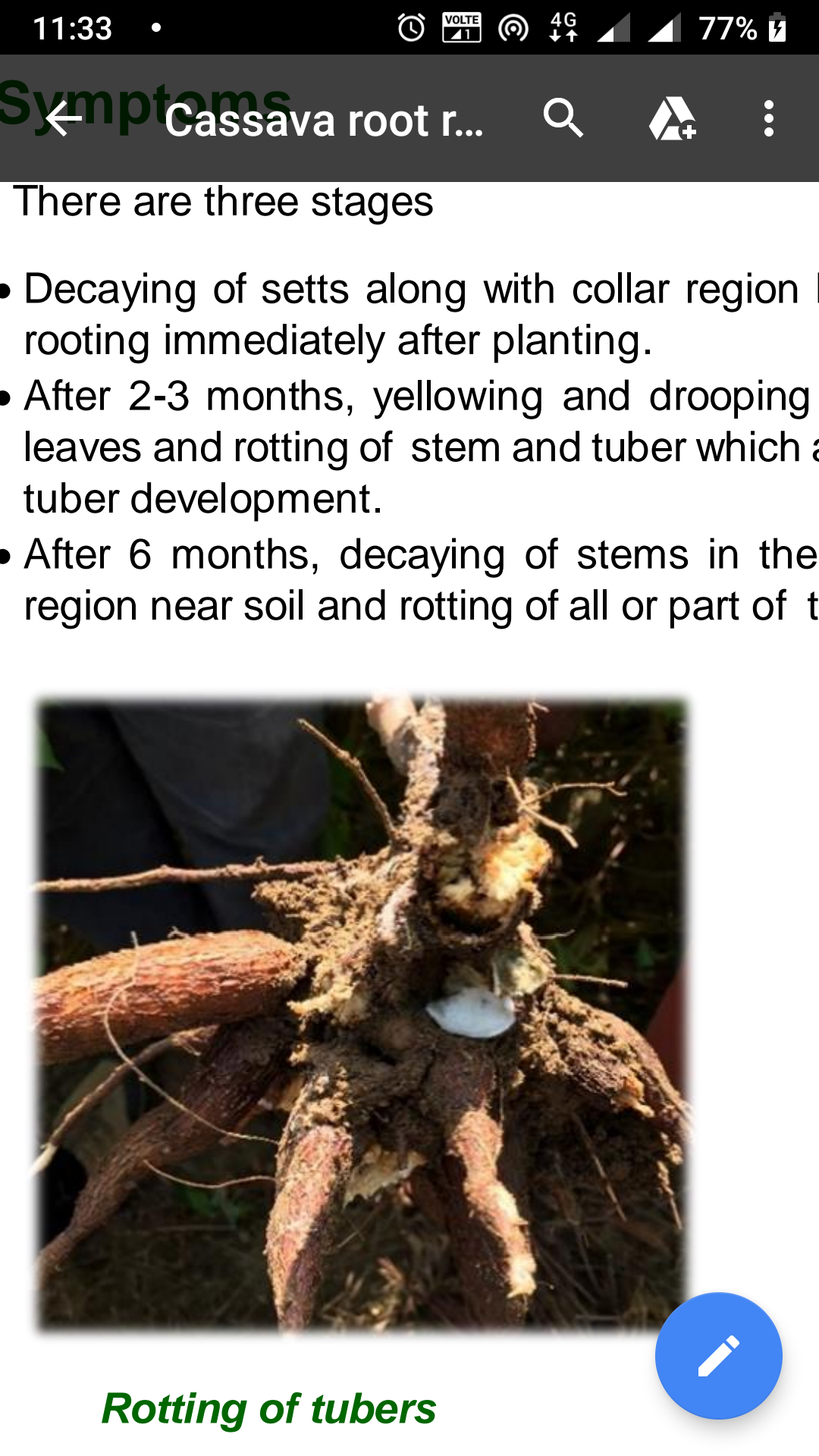 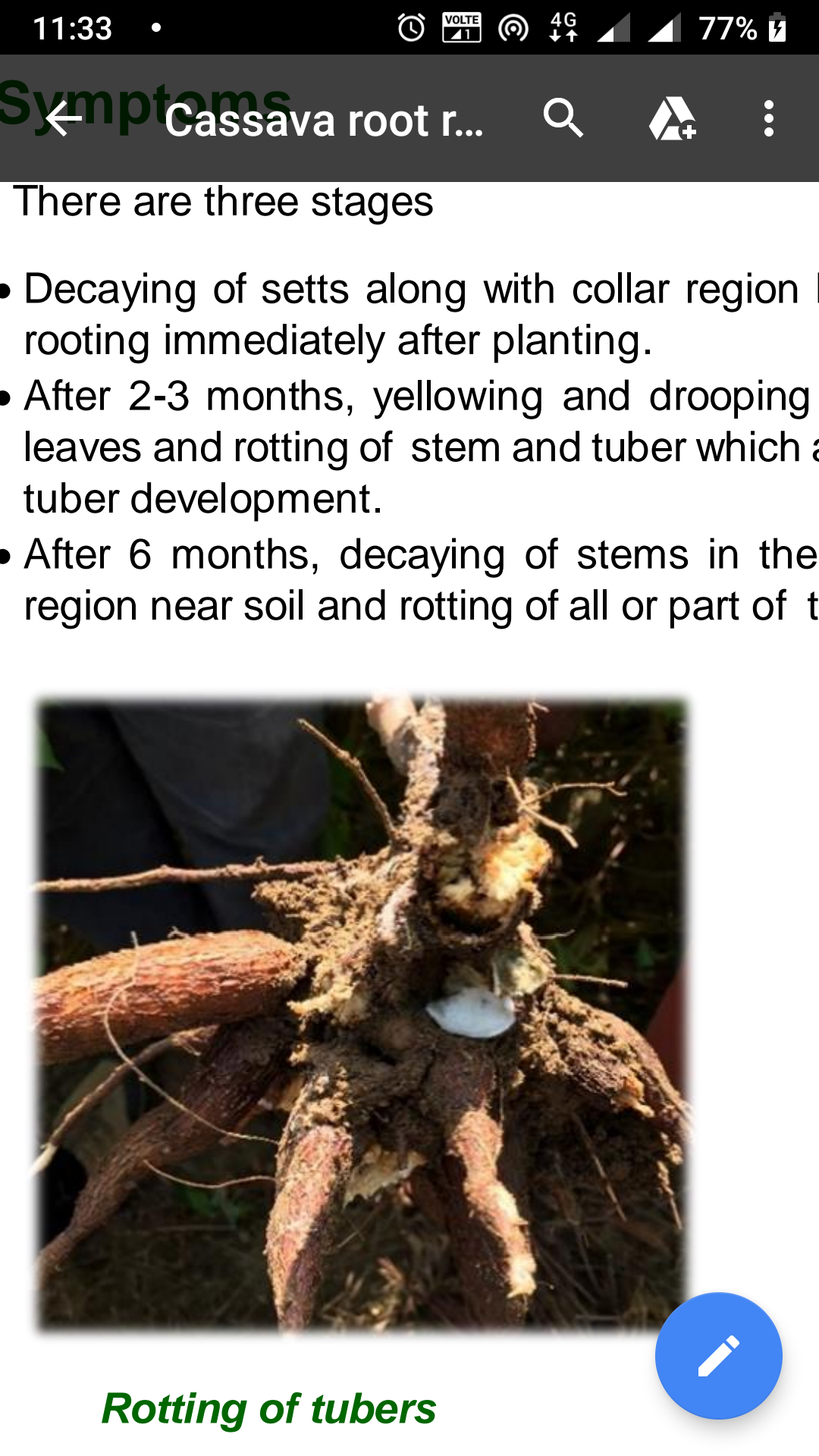 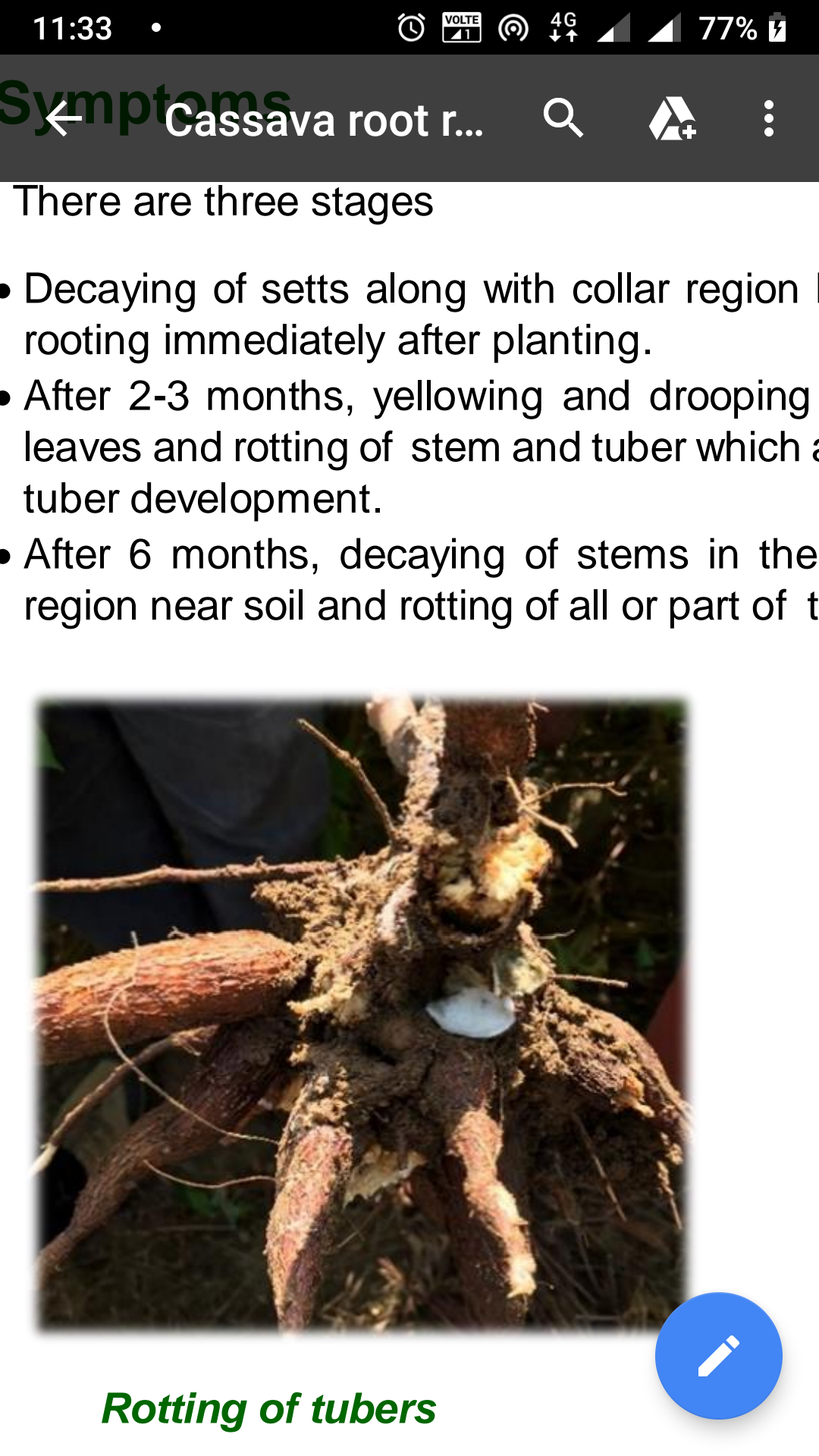 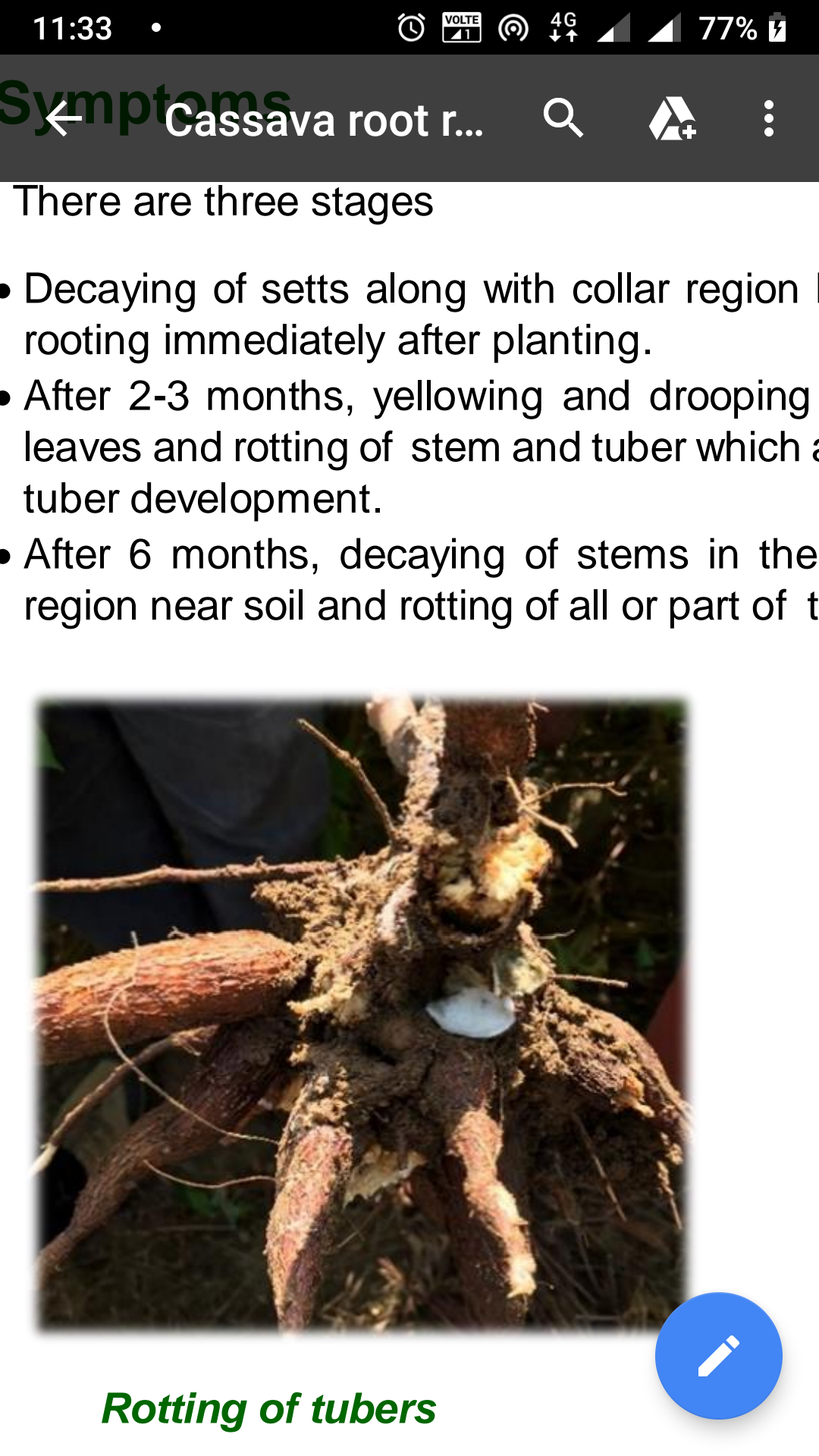 Krishi Vigyan Kendra, Kollam
Budget details
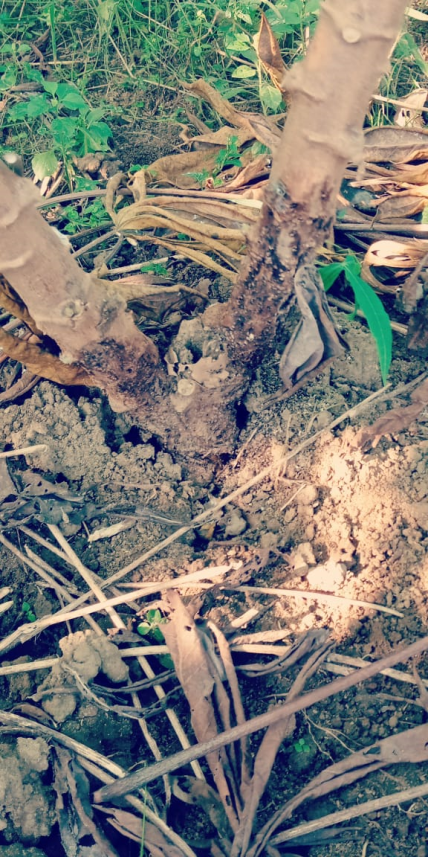 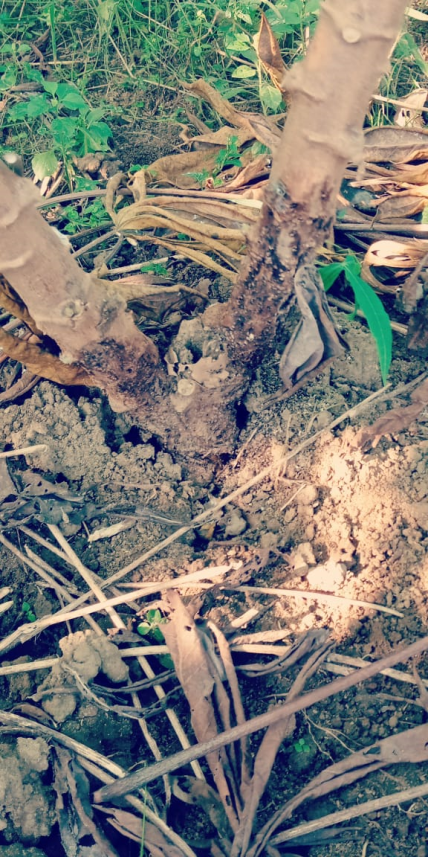 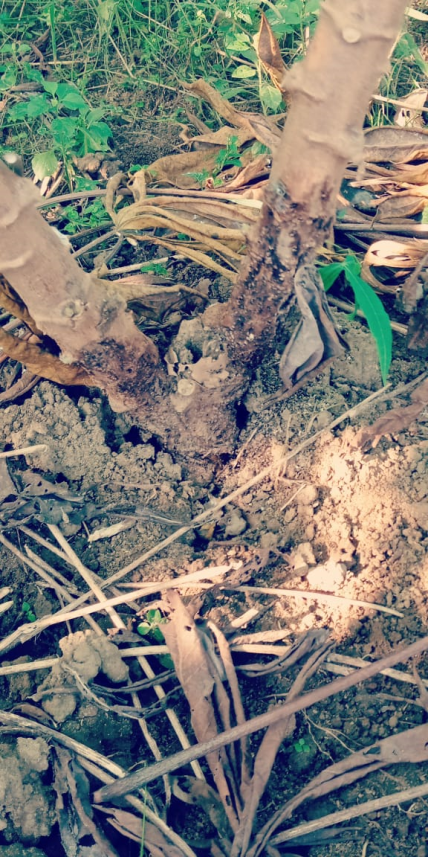 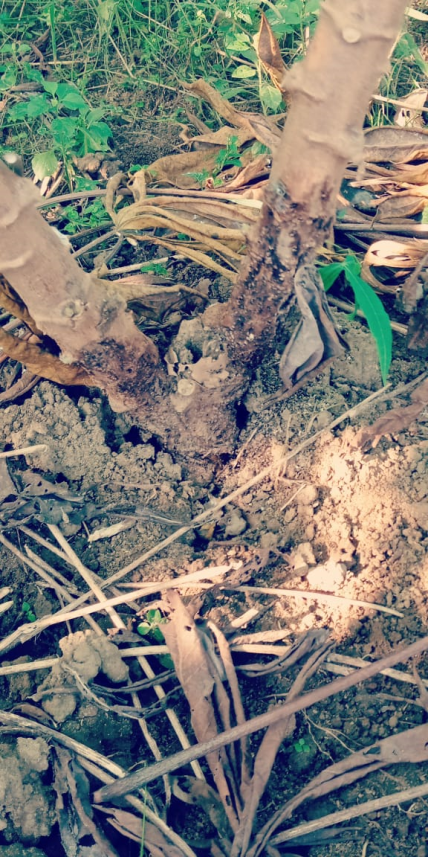 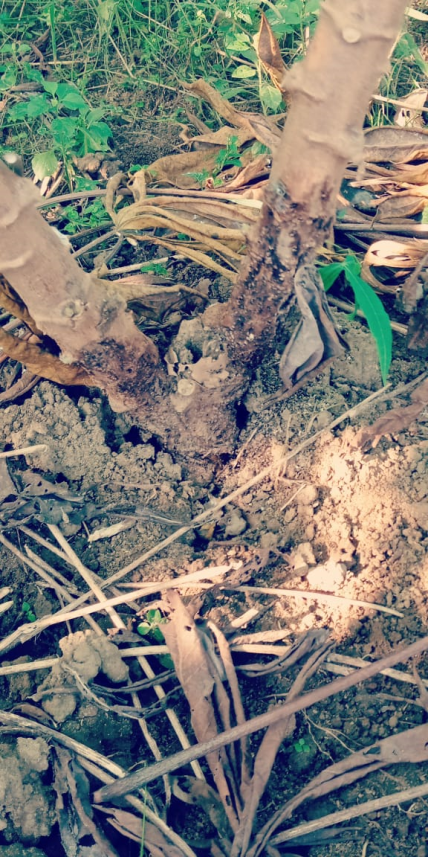 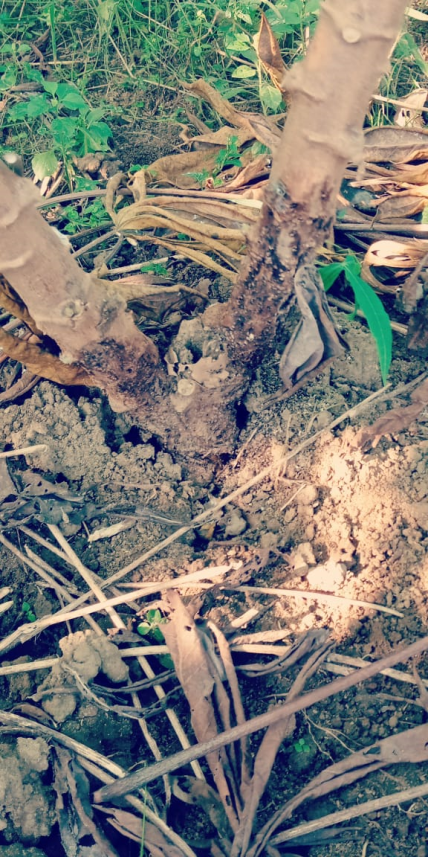 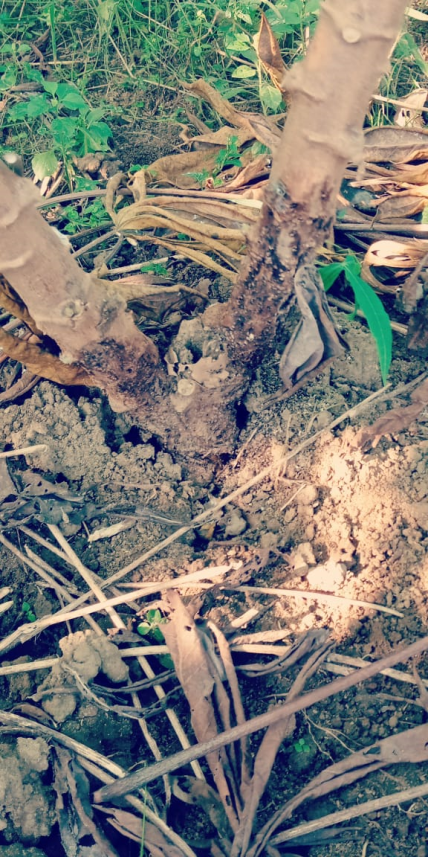 Krishi Vigyan Kendra, Kollam
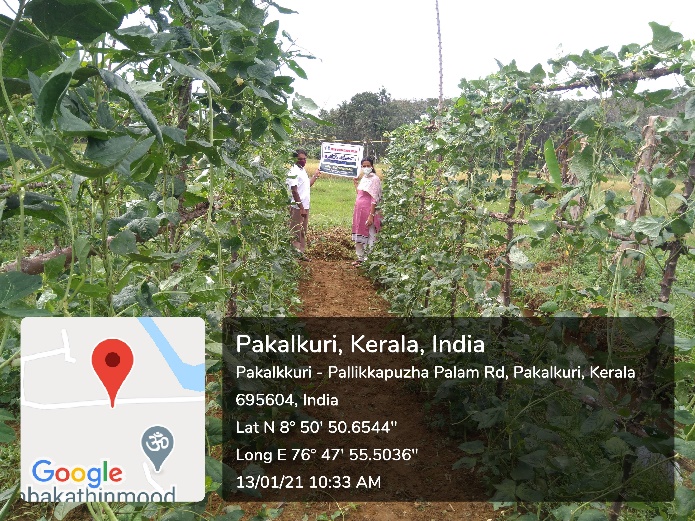 Krishi Vigyan Kendra, Kollam
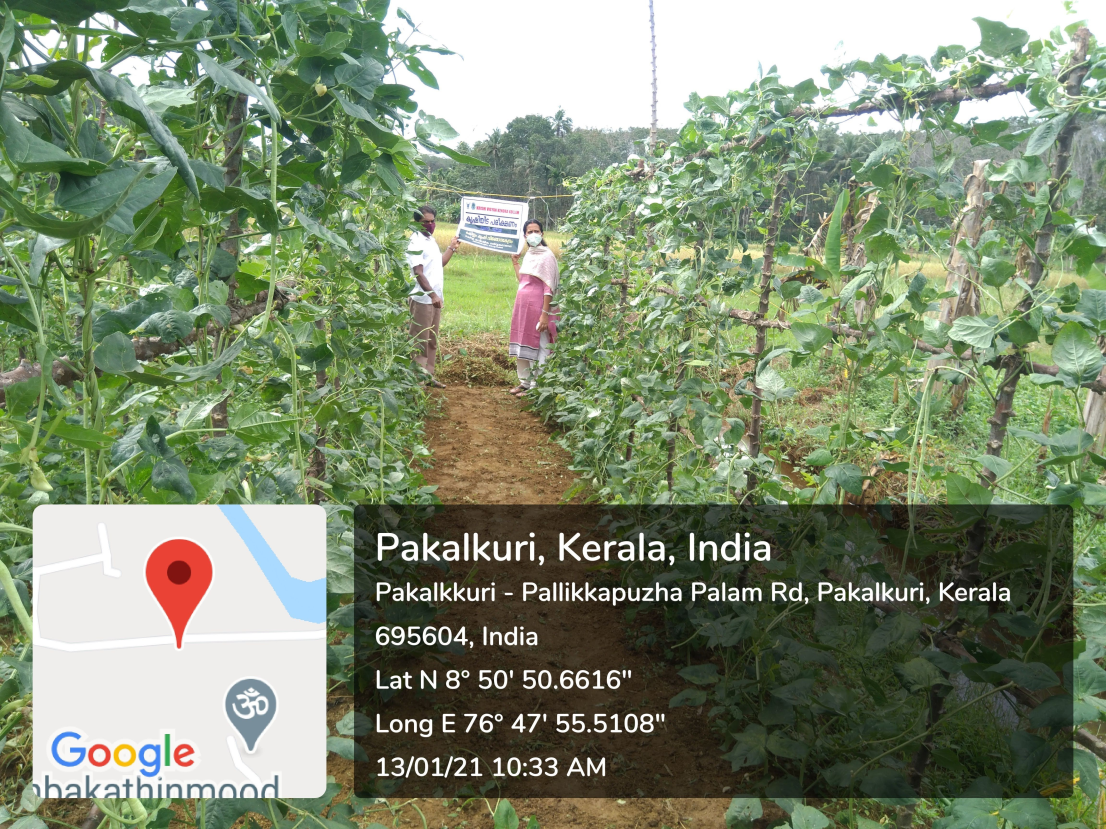 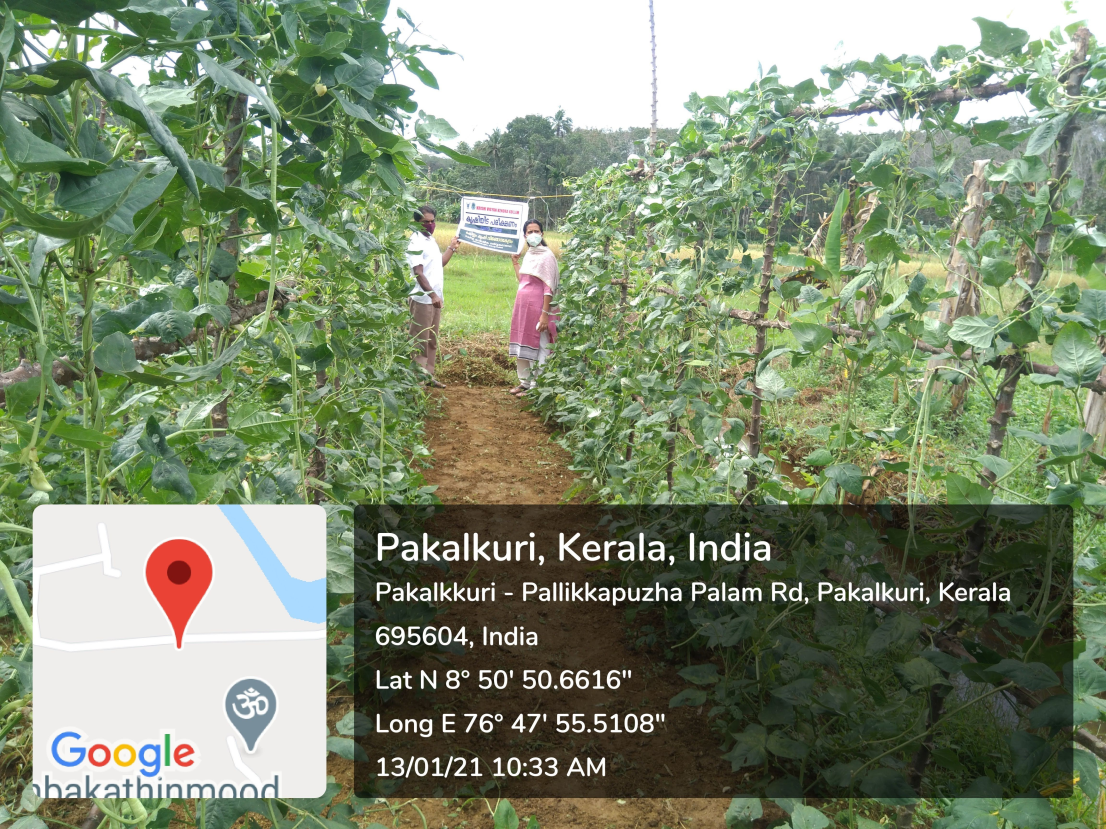 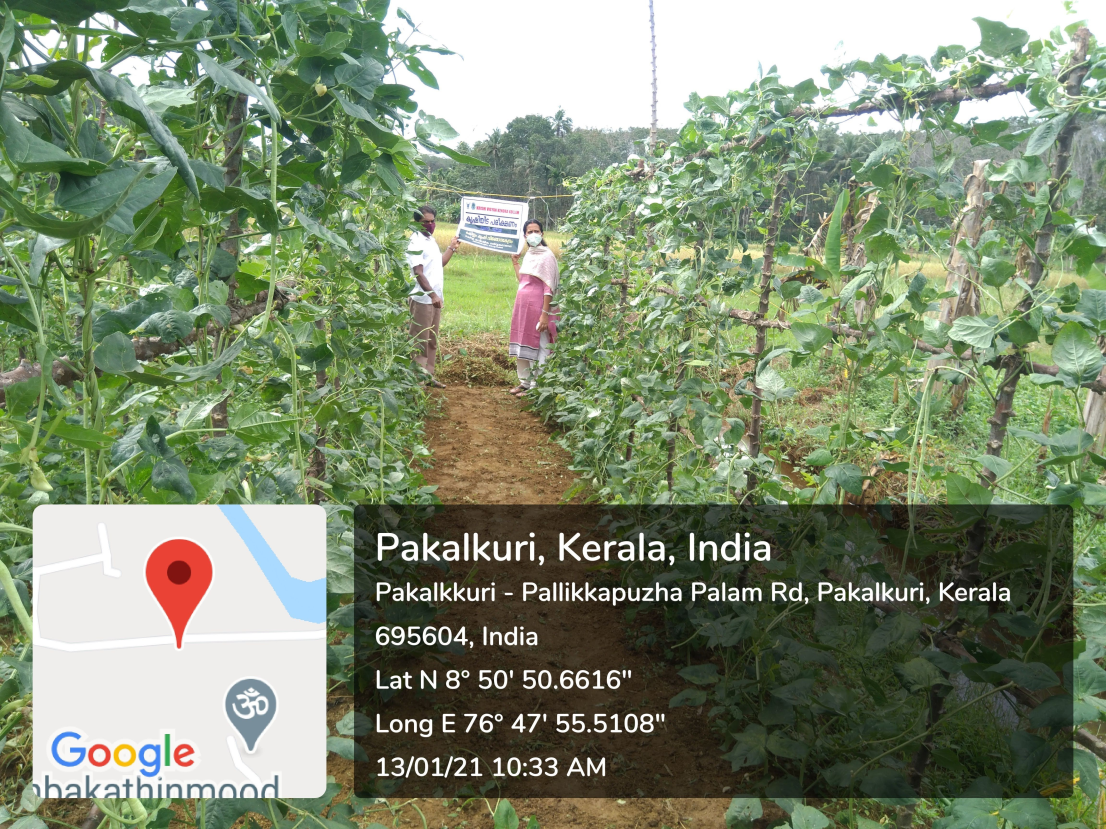 Krishi Vigyan Kendra, Kollam
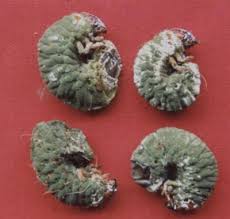 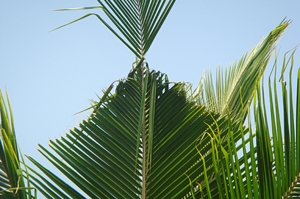 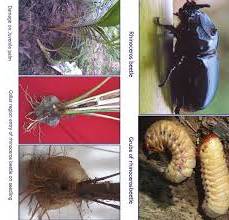 Krishi Vigyan Kendra, Kollam
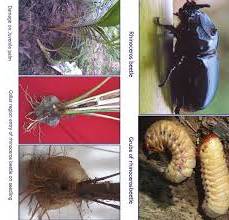 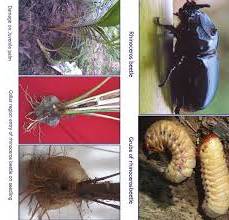 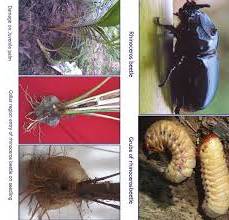 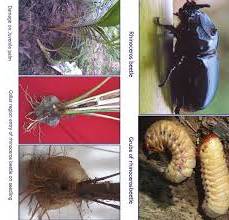 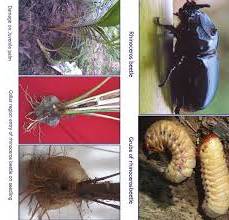 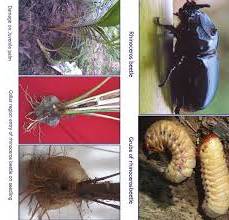 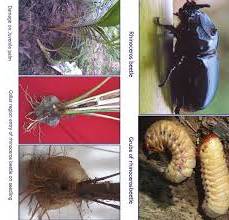 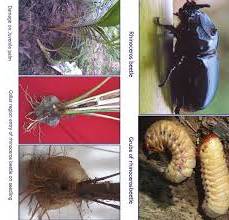 KVK Kollam
Grooming KeraMithra in KVK, Kollam for reviving Coconut palms in Kollam district  -As per SAC recommendations on 26 Feb 2022
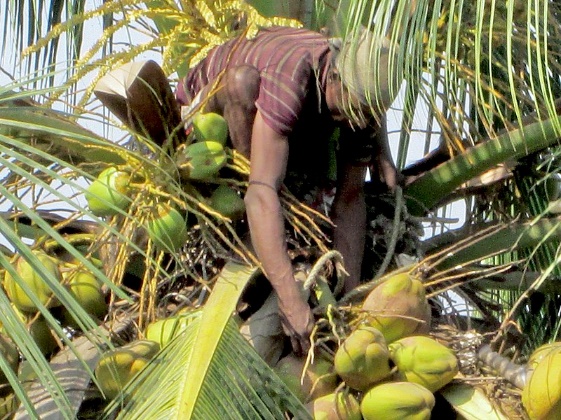 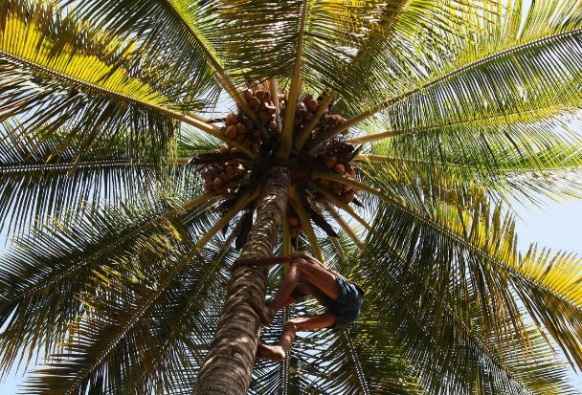 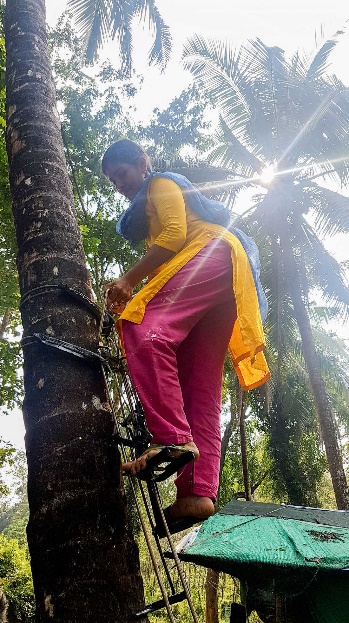 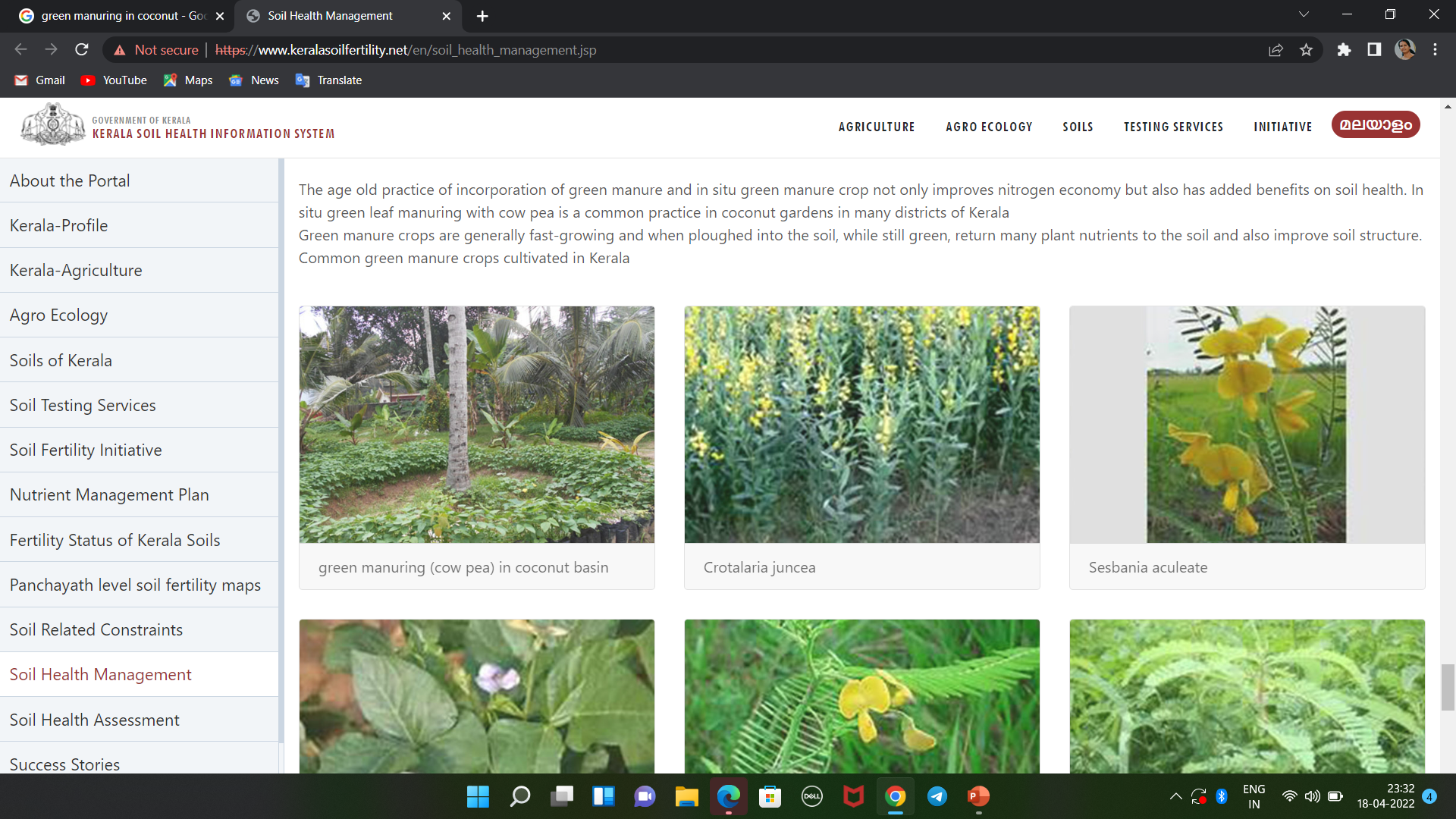 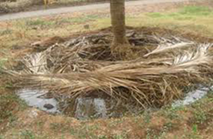 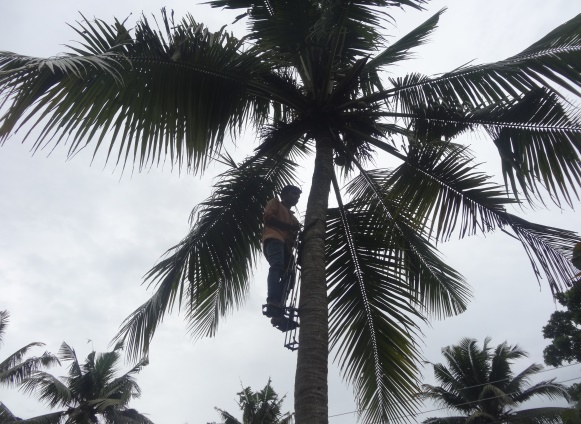 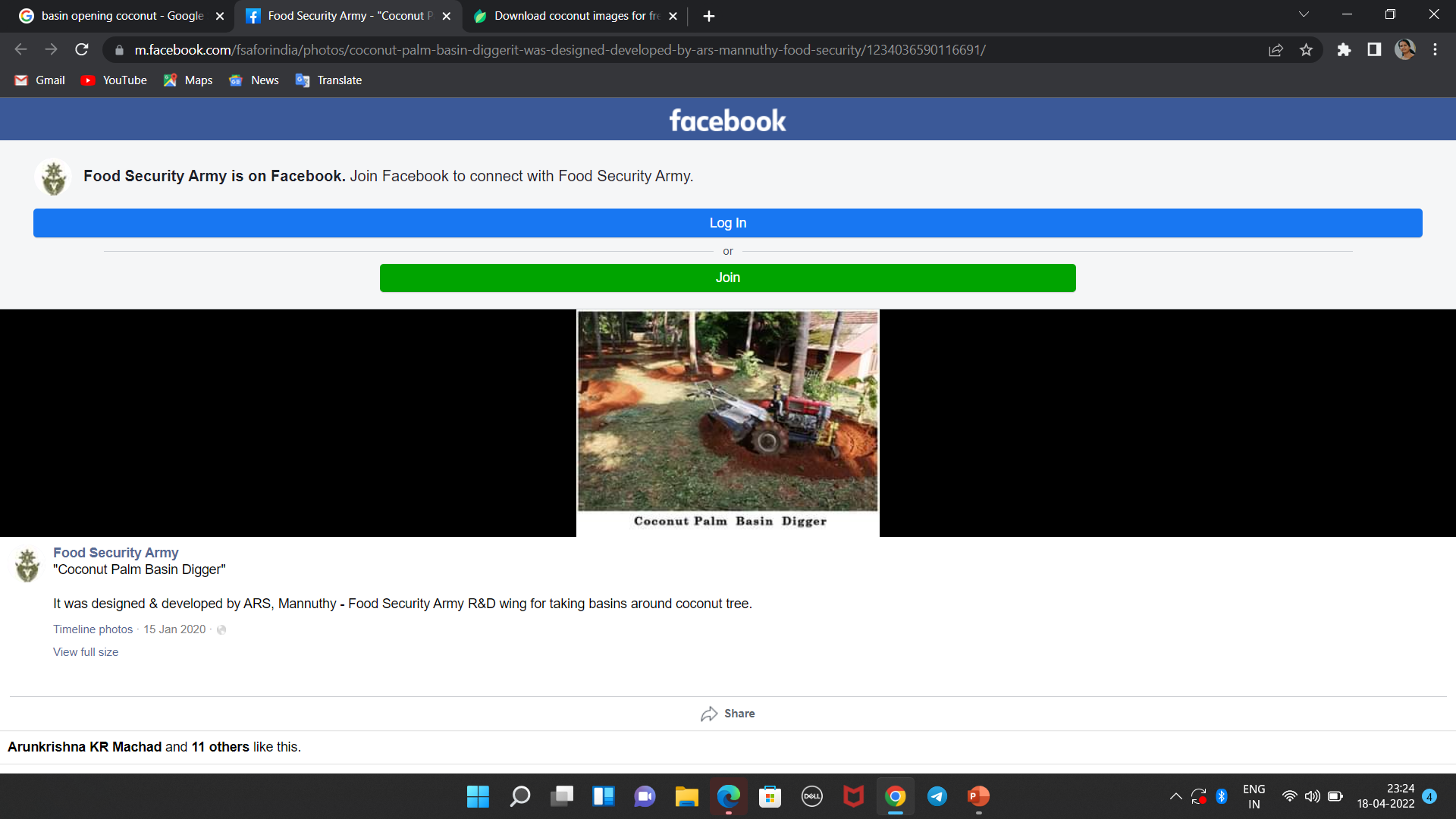 Budget:     Rs. 1.5 lakhs 
Bhoothakkulam (AEU 1), Chavara (AEU 3), Vettikavala,  Mylom, Kottarakkara , Ezhukone (AEU 9), Anchal (AEU 12)
KVK’s Skilled army for saving coconut farmers of Kollam
Objectives 

Grooming technically trained rural professional team for reviving the health and yield of coconut palms in Kollam district.

Capacity building programme on coconut production and protection technologies.

Drudgery reduction by equipping the team with implements and machineries.

Ensuring the service of KVK groomed KalpaMithra rural youth at the doorsteps of coconut growers  in Kollam district
ACTION PLAN 2022-2023 (Agrl Extension)
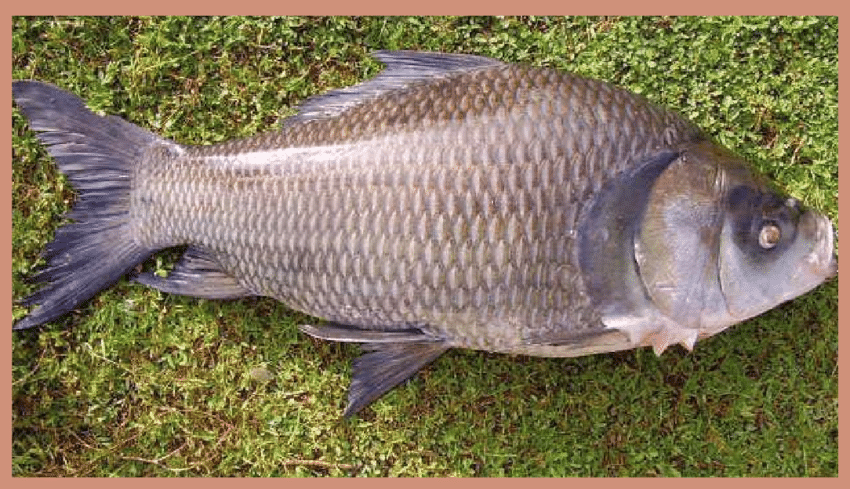 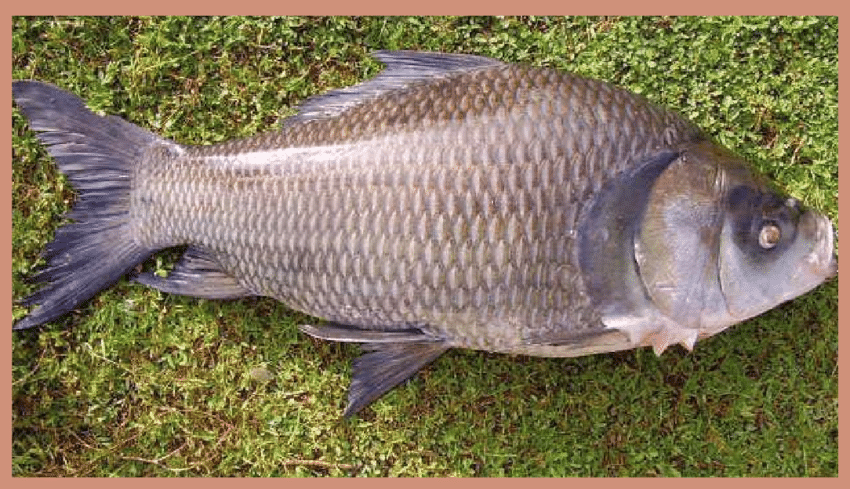 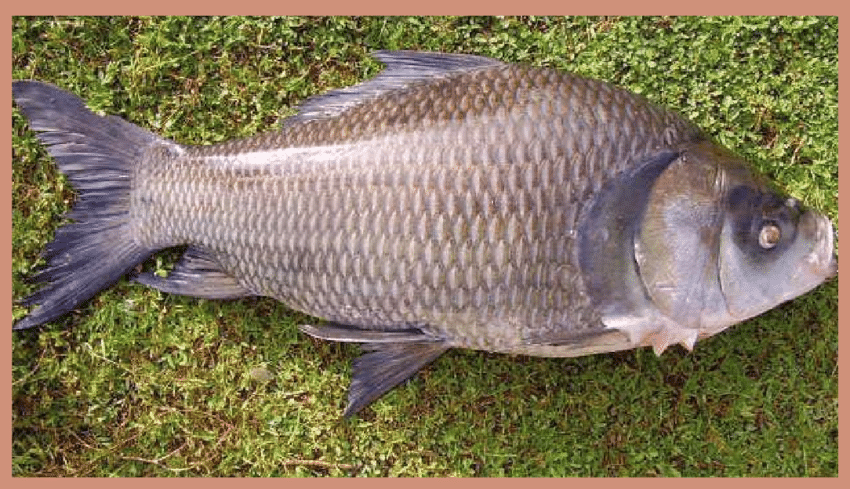 Krishi Vigyan Kendra, Kollam
KVK Kollam
Krishi Vigyan Kendra, Kollam
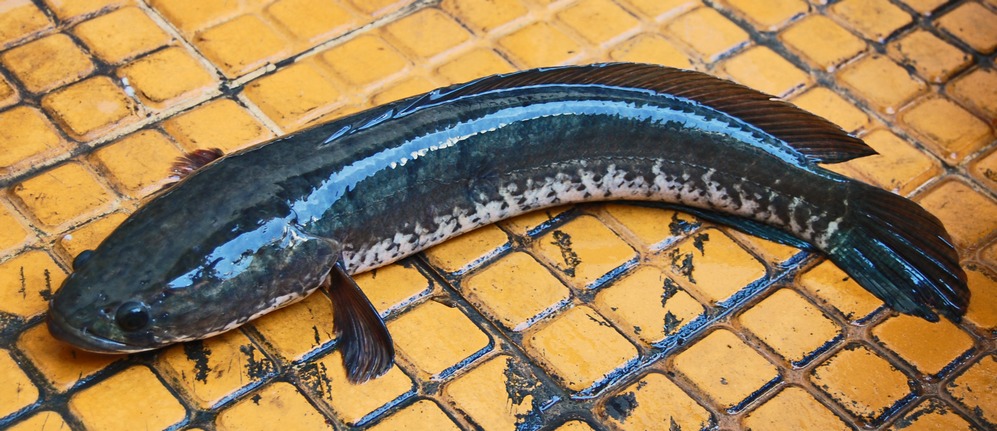 Krishi Vigyan Kendra, Kollam
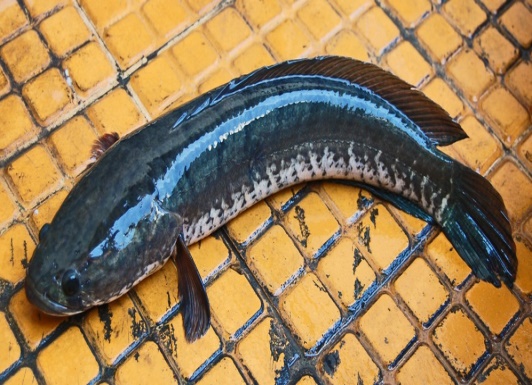 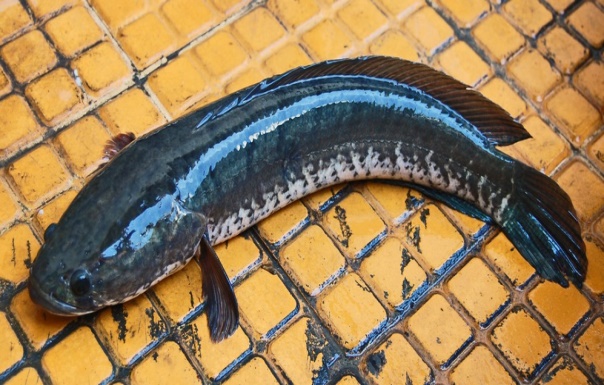 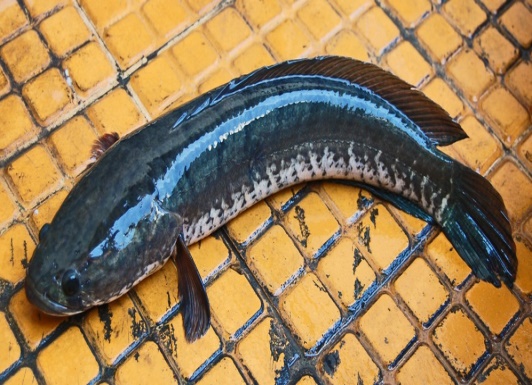 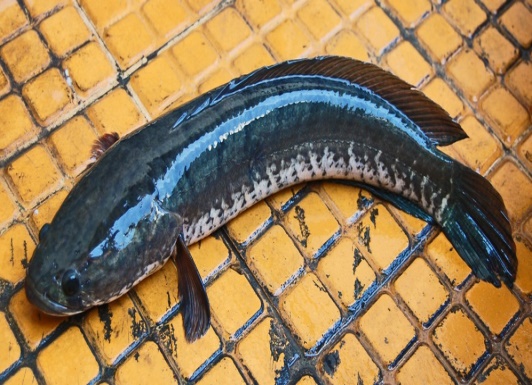 Krishi Vigyan Kendra, Kollam
ACTION PLAN 2022-2023 (Home Science)
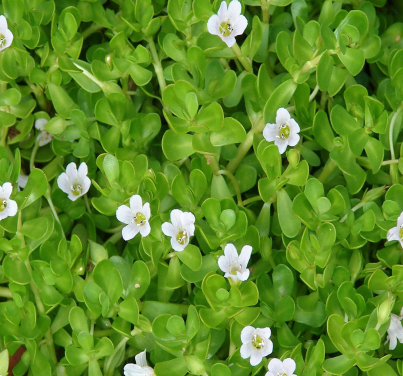 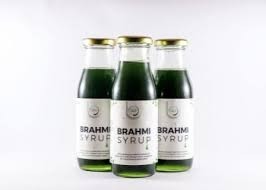 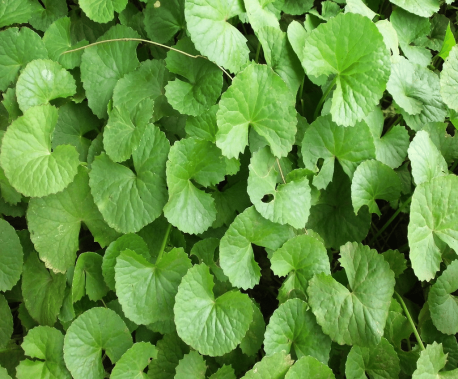 Krishi Vigyan Kendra, Kollam
Budget details
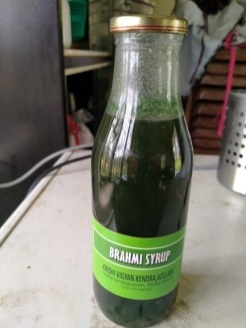 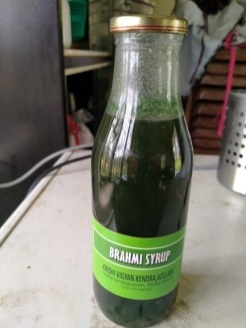 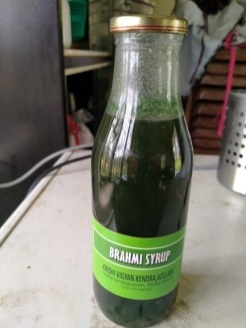 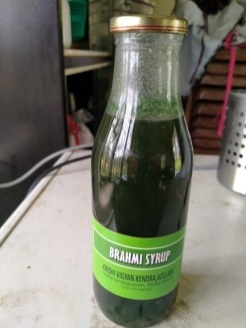 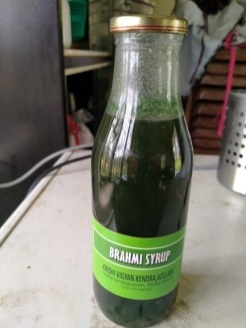 Krishi Vigyan Kendra, Kollam
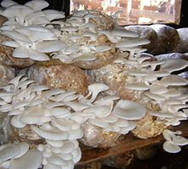 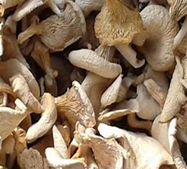 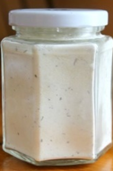 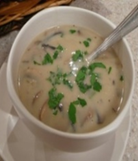 Krishi Vigyan Kendra, Kollam
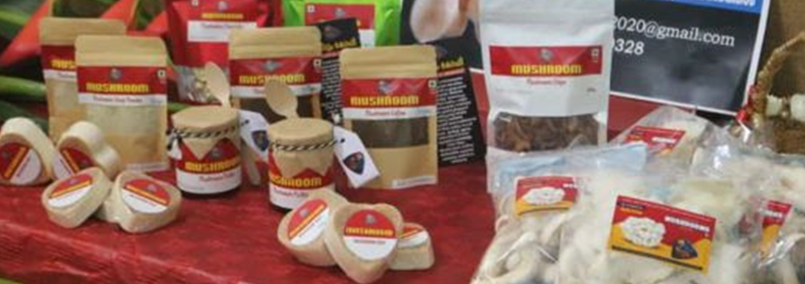 Krishi Vigyan Kendra, Kollam
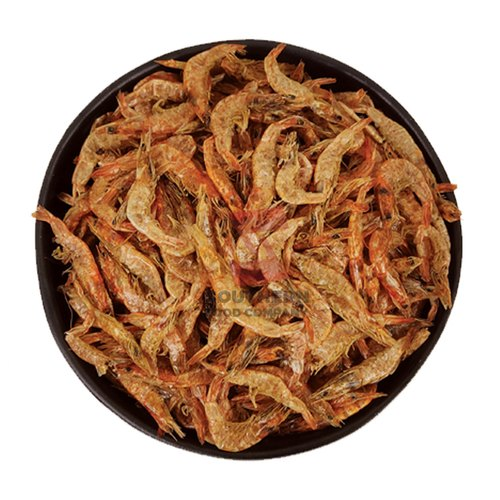 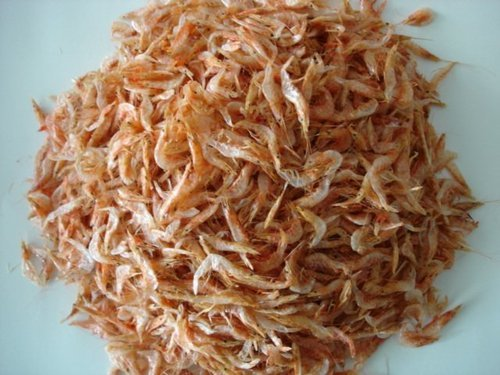 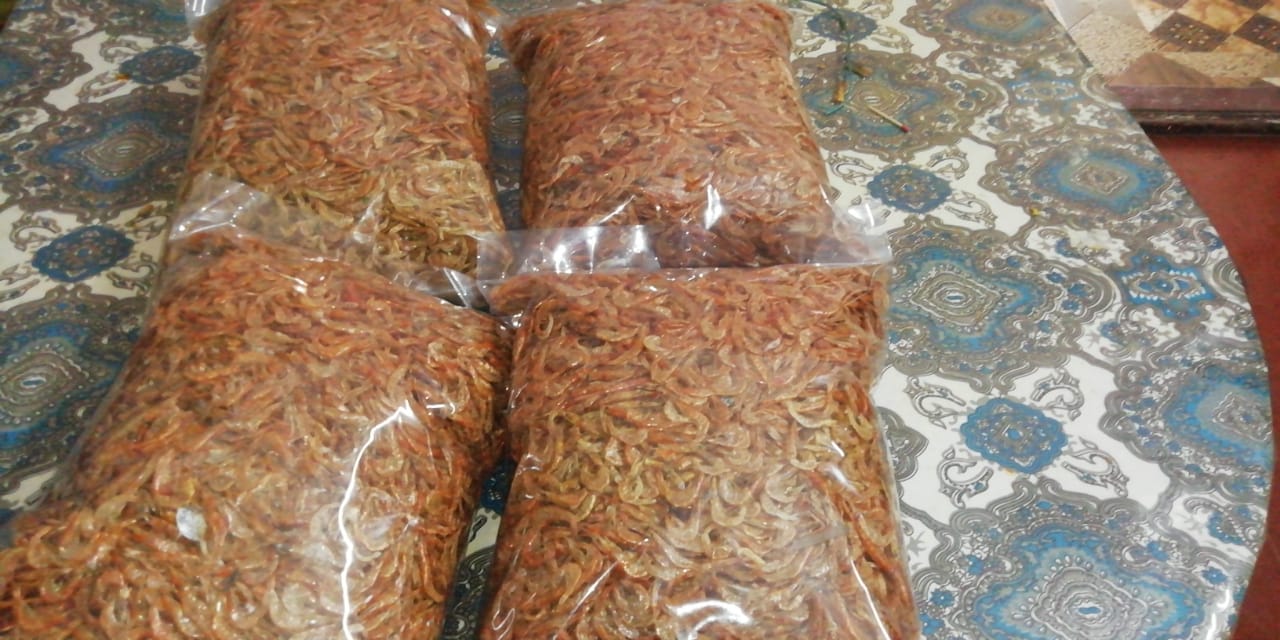 Krishi Vigyan Kendra, Kollam
Budget details
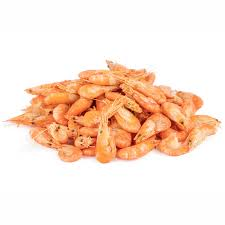 Krishi Vigyan Kendra, Kollam
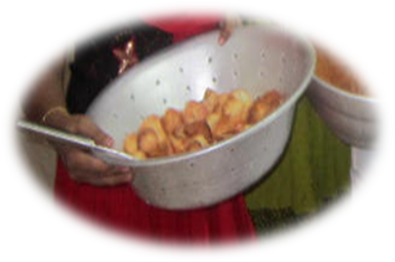 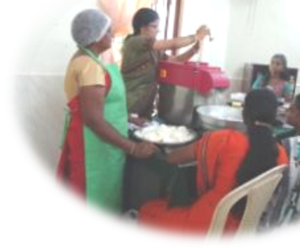 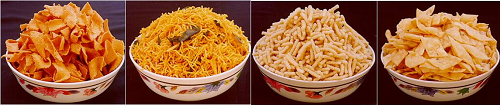 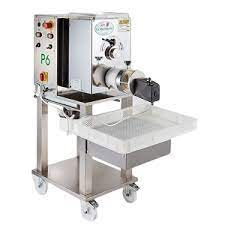 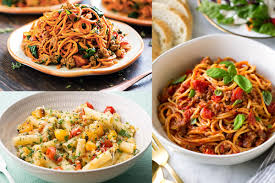 Krishi Vigyan Kendra, Kollam
ACTION PLAN 2022-23 (Animal Husbandry)
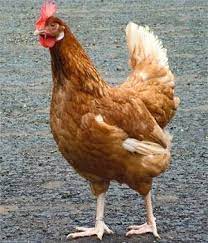 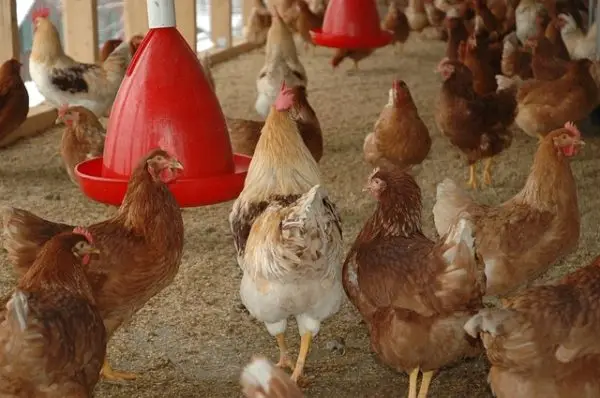 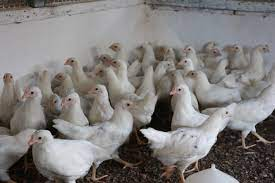 Krishi Vigyan Kendra, Kollam
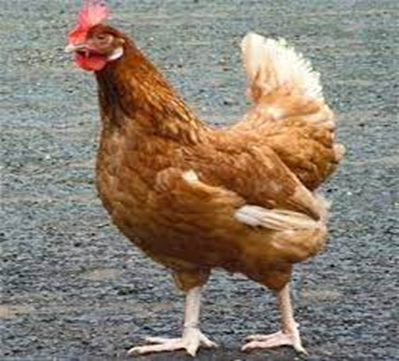 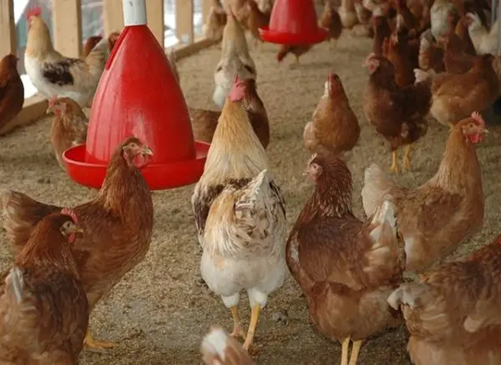 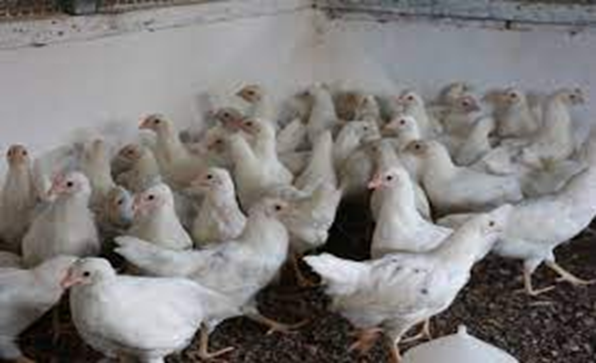 Krishi Vigyan Kendra, Kollam
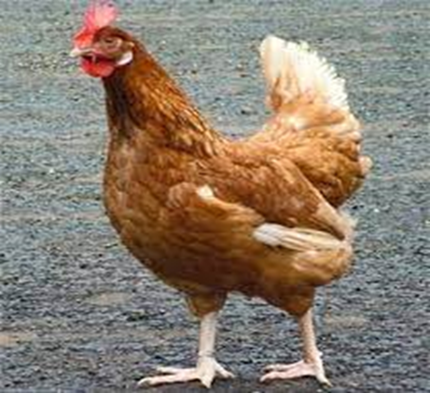 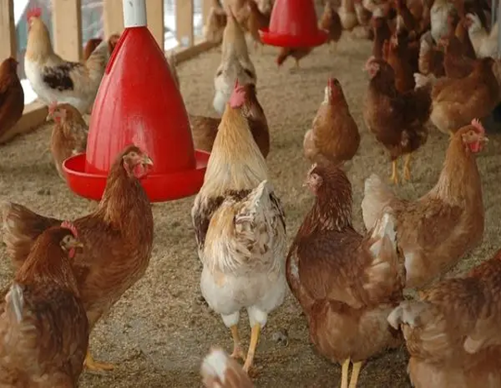 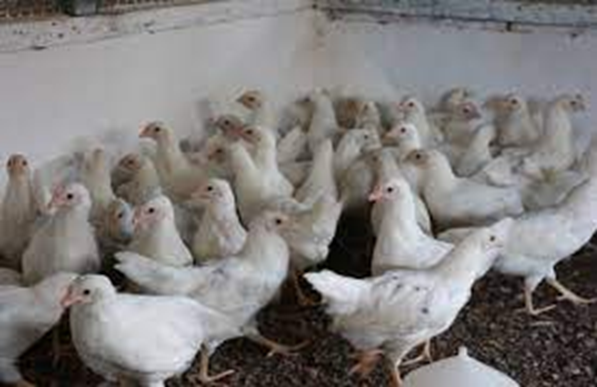 Krishi Vigyan Kendra, Kollam
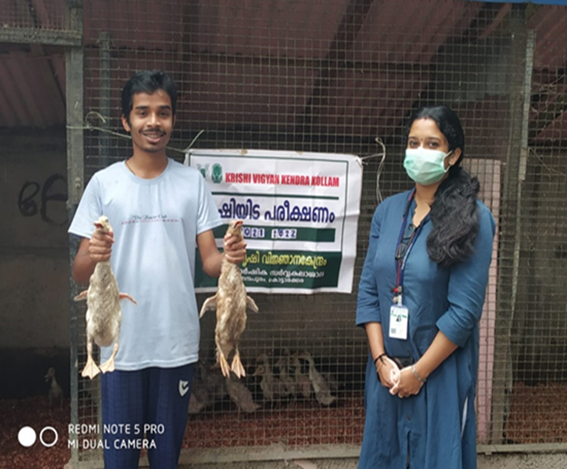 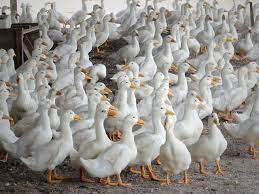 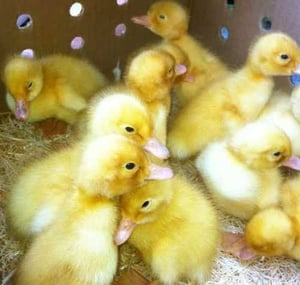 Krishi Vigyan Kendra, Kollam
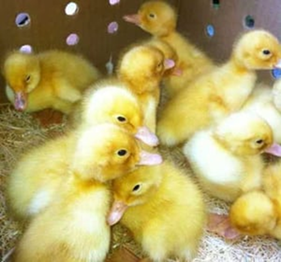 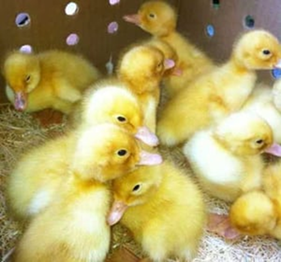 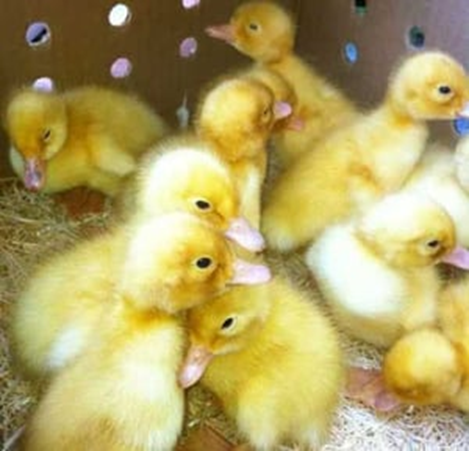 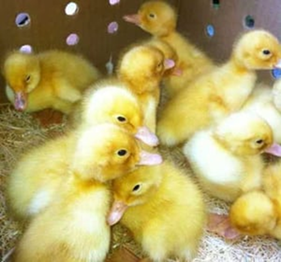 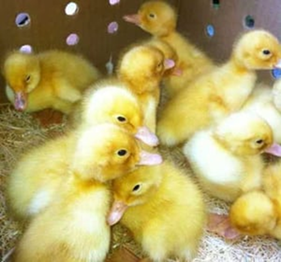 Krishi Vigyan Kendra, Kollam
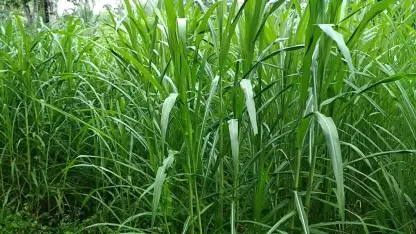 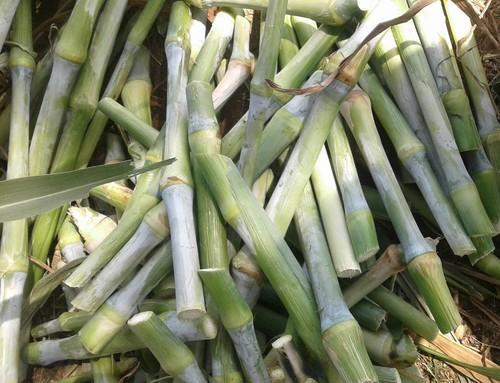 Krishi Vigyan Kendra, Kollam
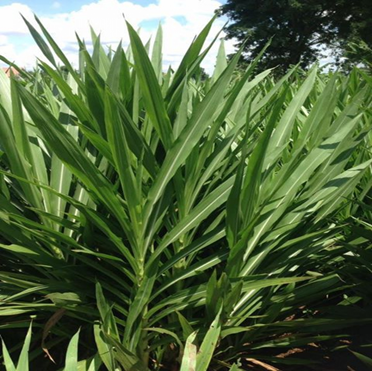 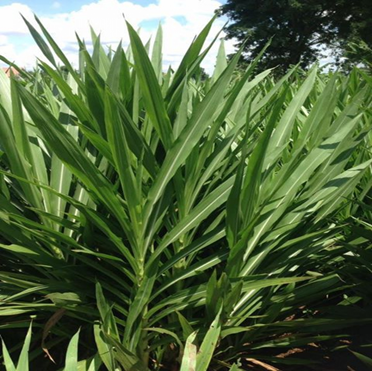 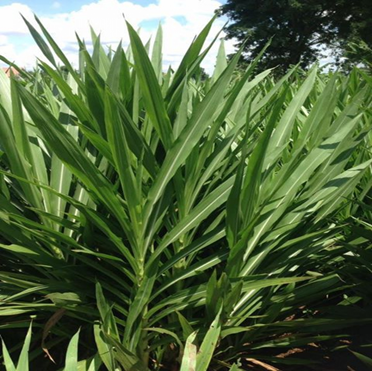 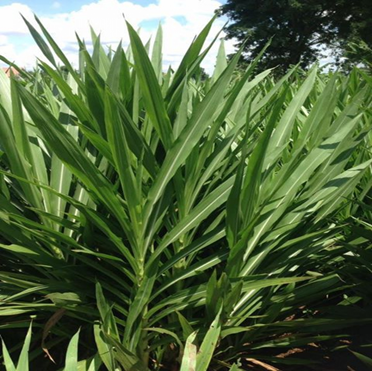 Krishi Vigyan Kendra, Kollam
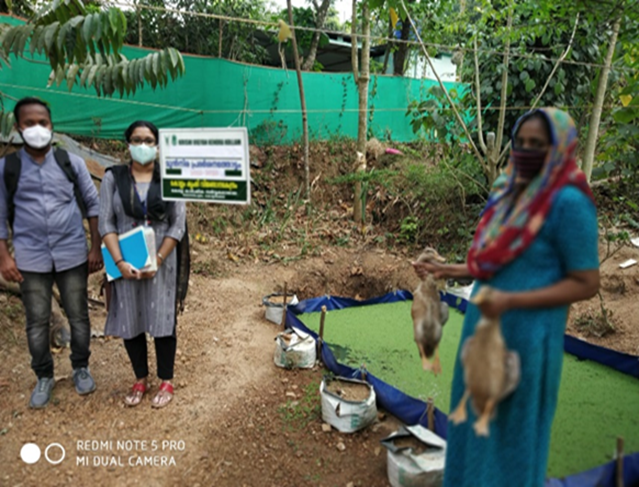 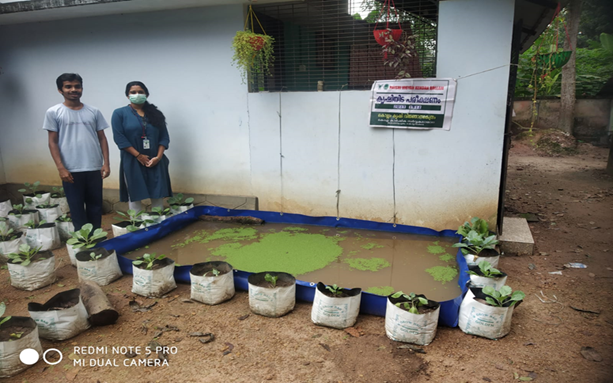 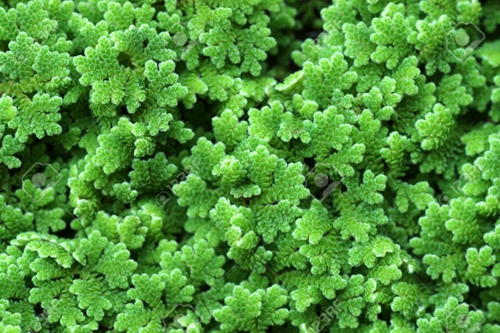 Krishi Vigyan Kendra, Kollam
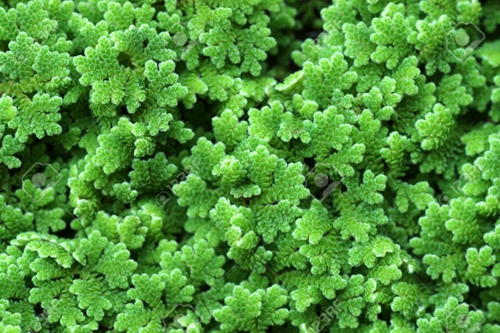 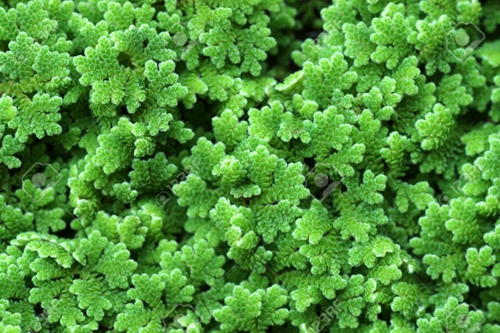 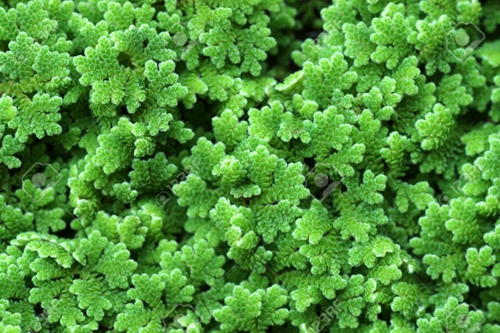 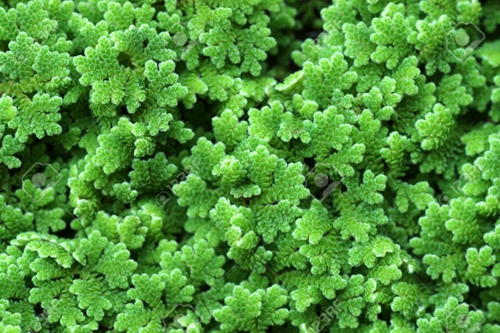 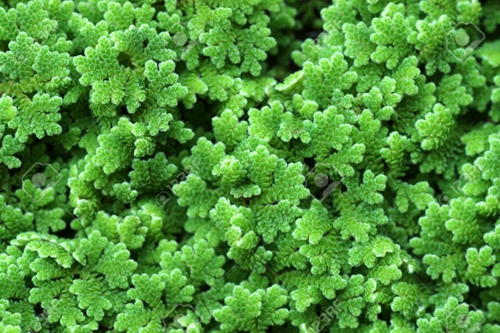 Krishi Vigyan Kendra, Kollam
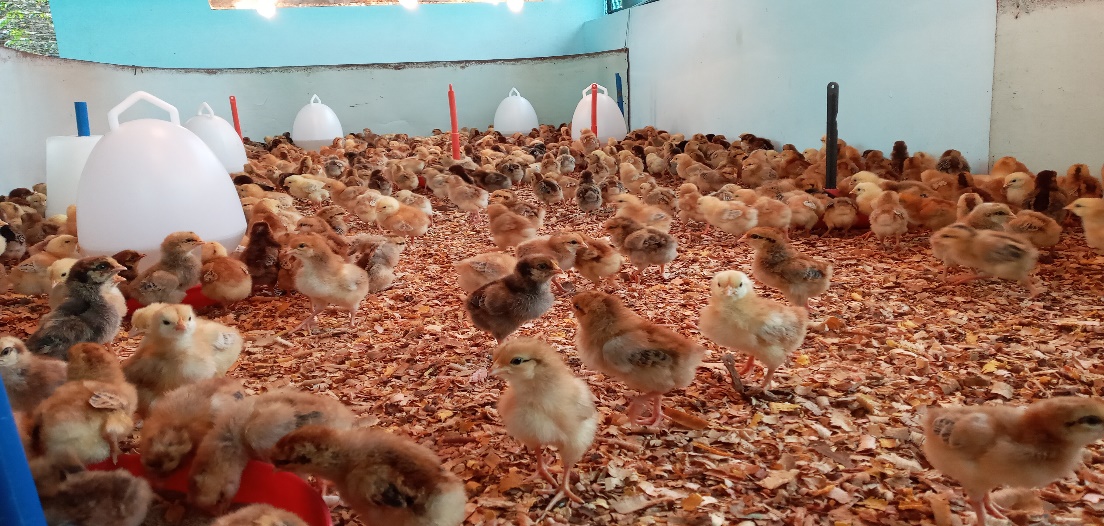 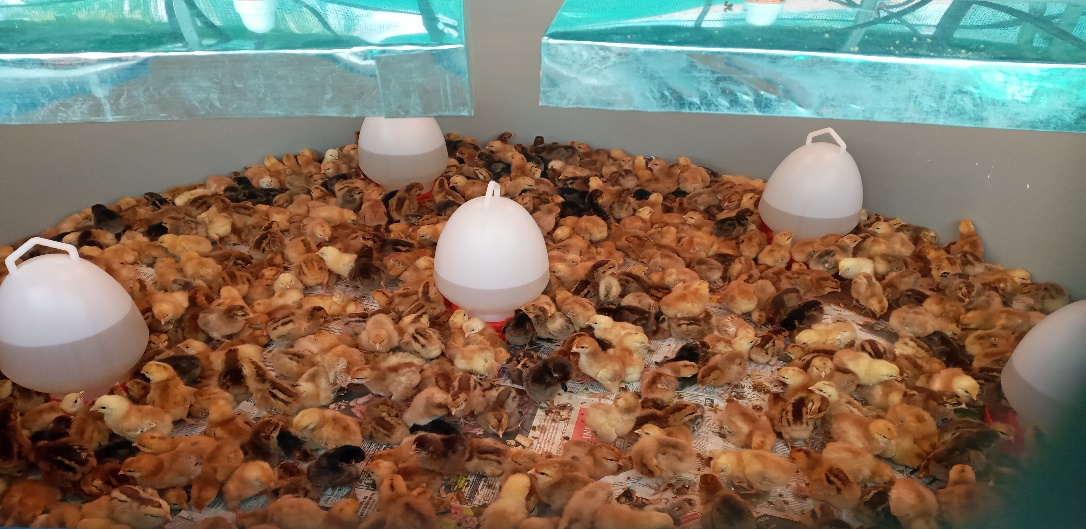 Krishi Vigyan Kendra, Kollam
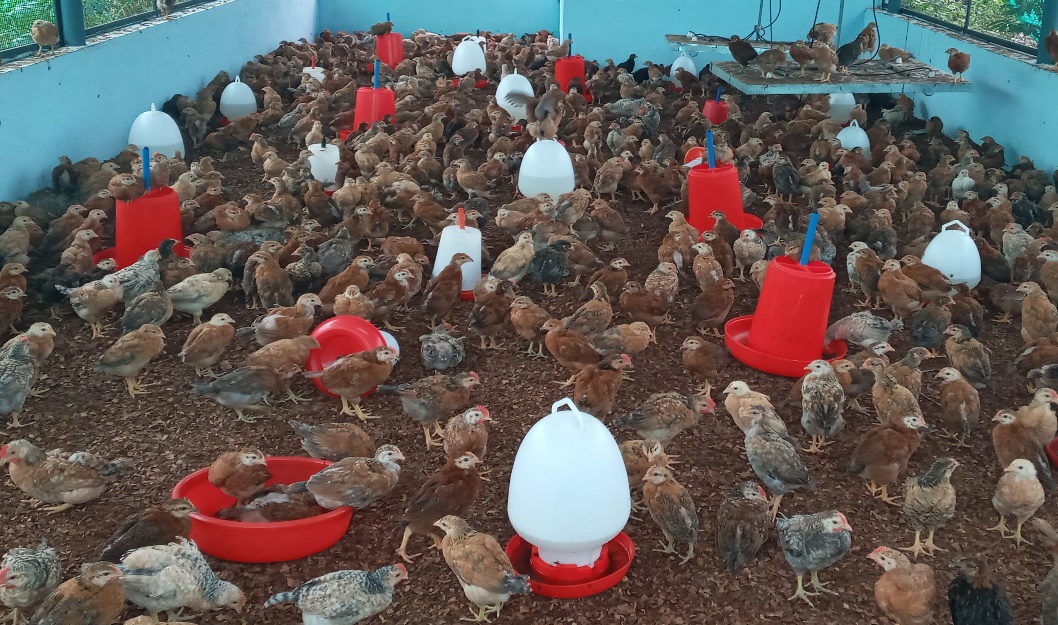 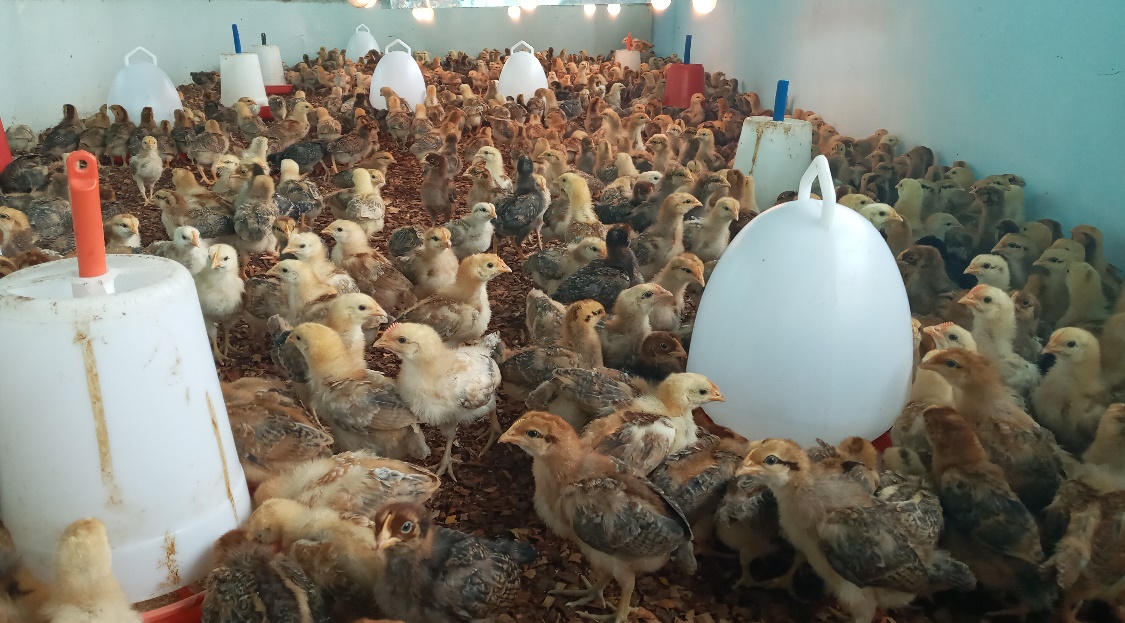 Krishi Vigyan Kendra, Kollam
THANK YOU
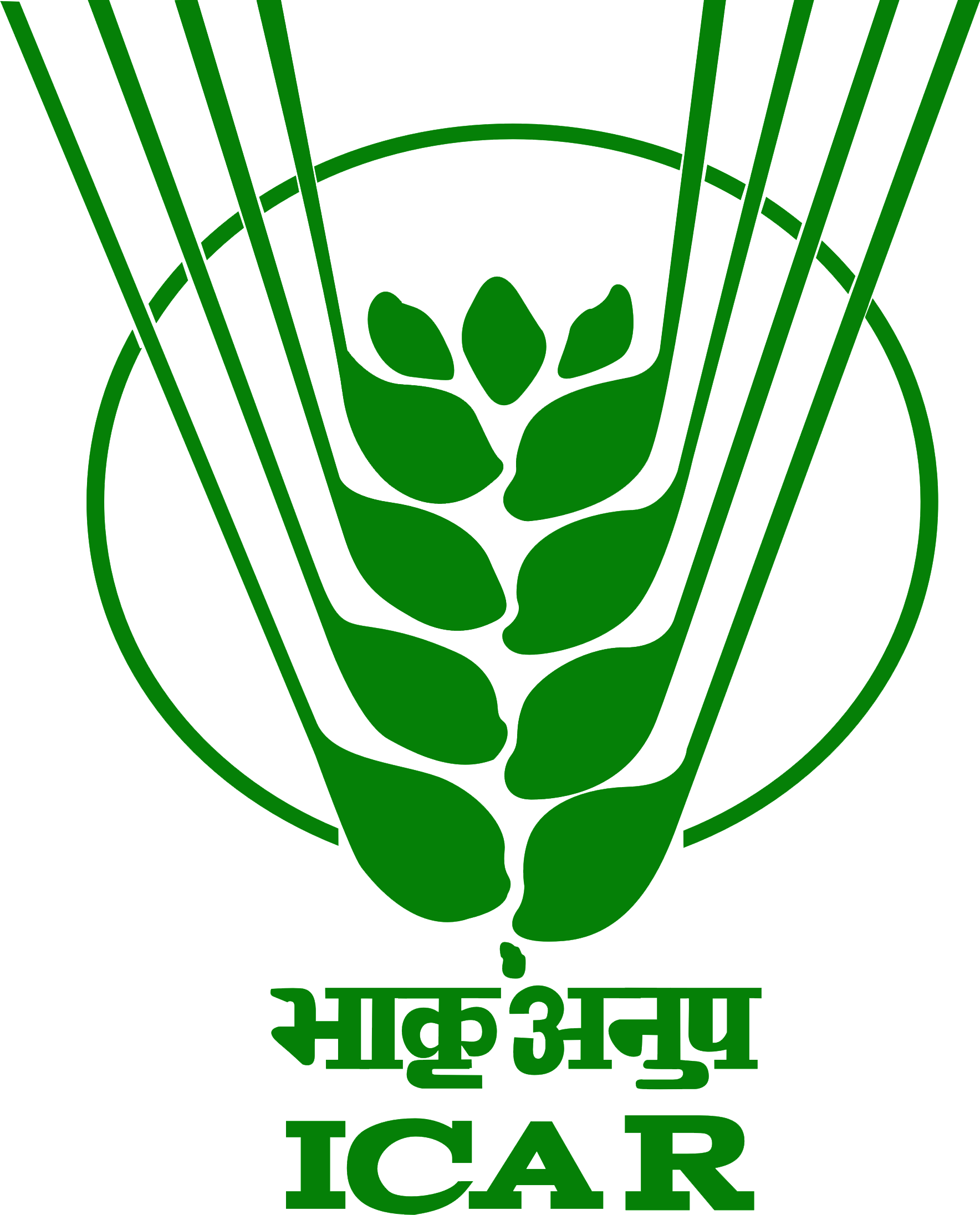 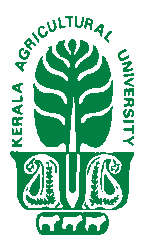 Krishi Vigyan Kendra, Kollam